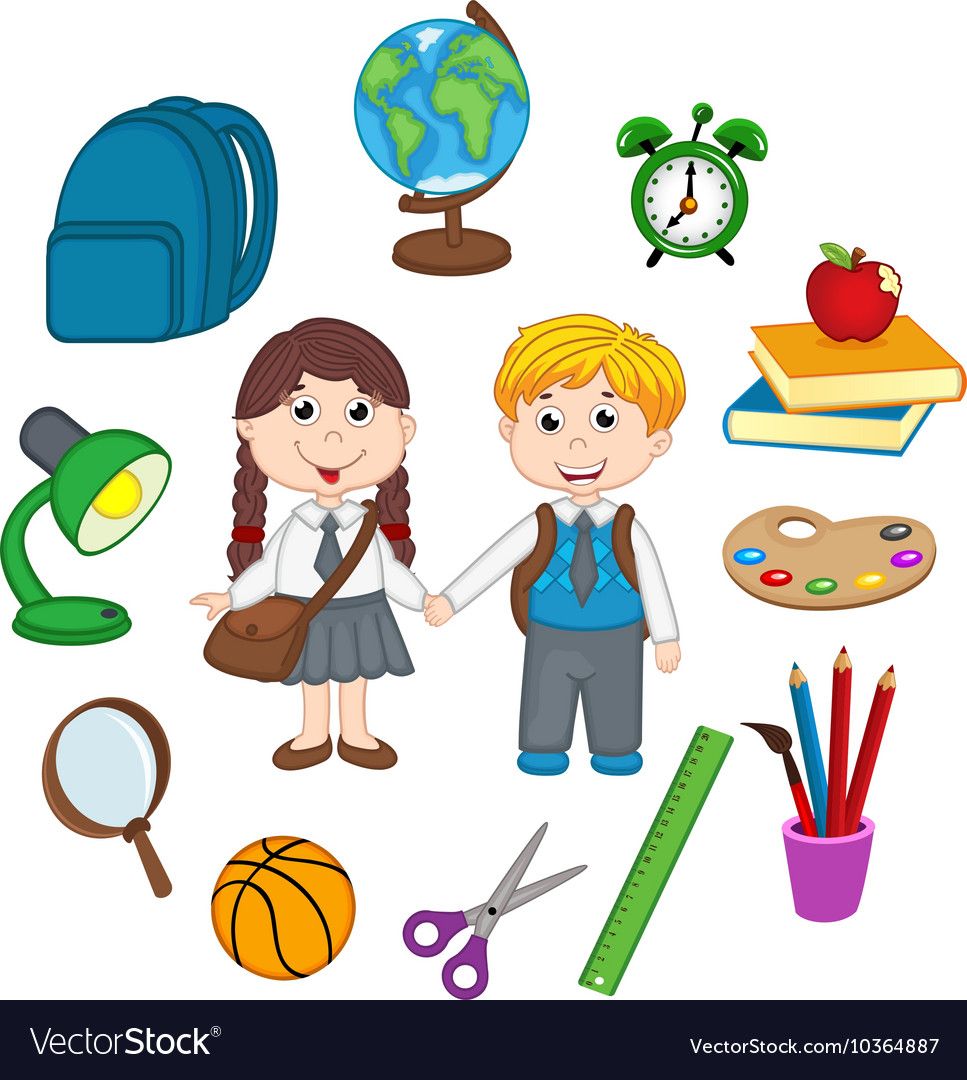 Математика
1 клас
Розділ ІV. Задачі
Урок 66
Задачі з виразом «стільки ж». Обчислення в межах 10.
Організація класу
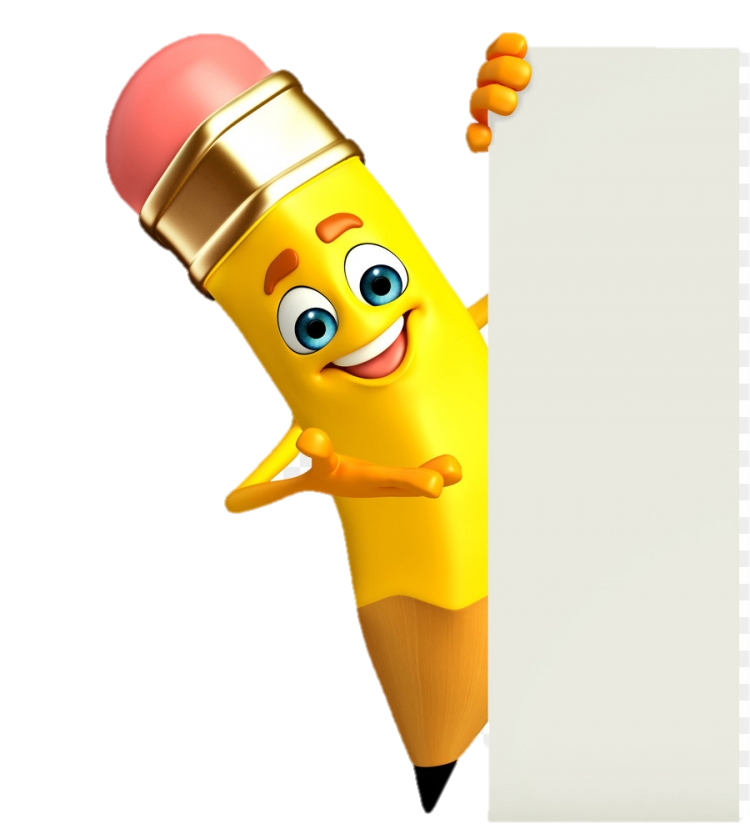 Спинки, розправляйтесь!
Ручки, піднімайтесь!
Нумо до роботи
Дружно всі взялись!
Вушка, прислухайтесь!
Очки, придивляйтесь!
Носик, глибше дихай!
Ротик, посміхнись!
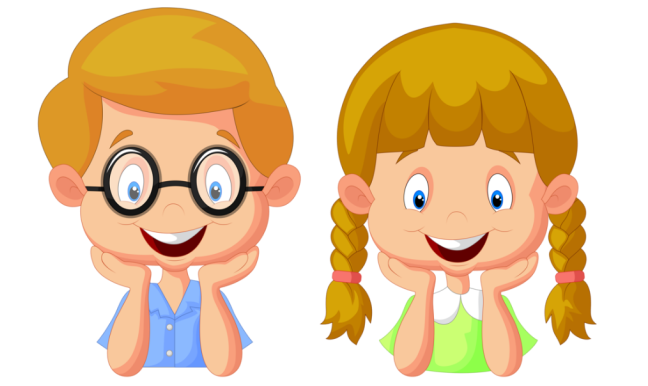 Гра «Потяг»
+5
+1
-3
-2
+7
10
5
3
2
7
8
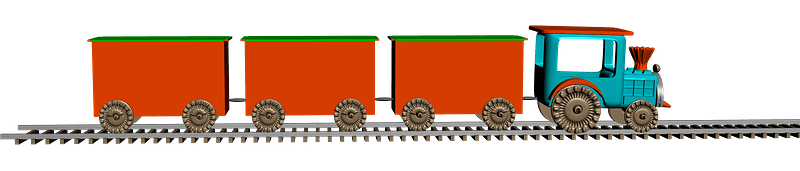 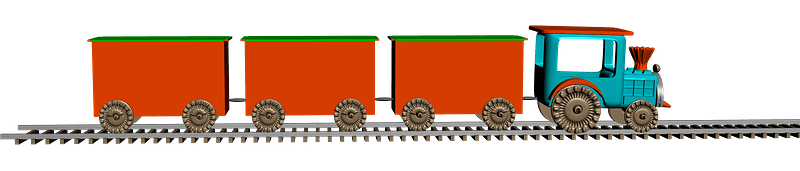 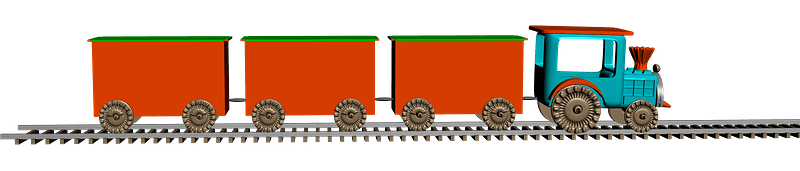 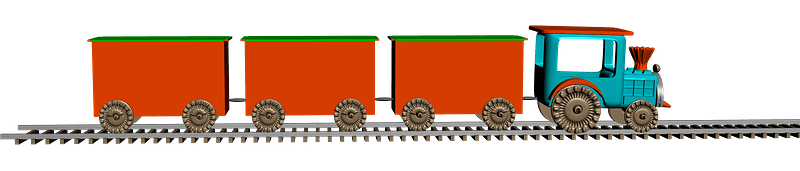 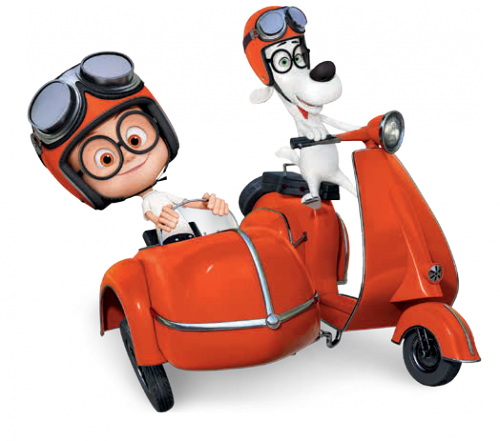 Скільки вагонів у потяга? 
В якому вагоні найбільше пасажирів? Найменше?
Скільки пасажирів везе кожний вагон потяга?
Усний рахунок
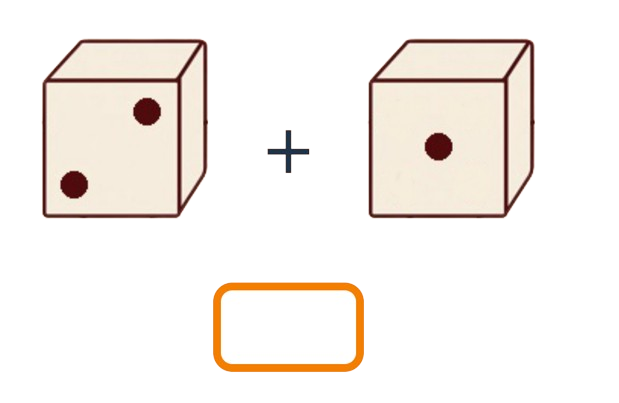 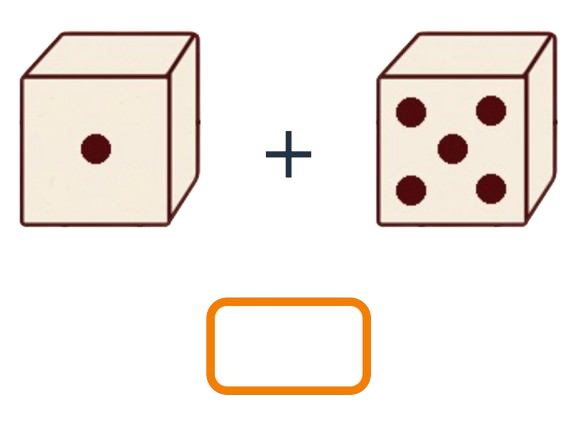 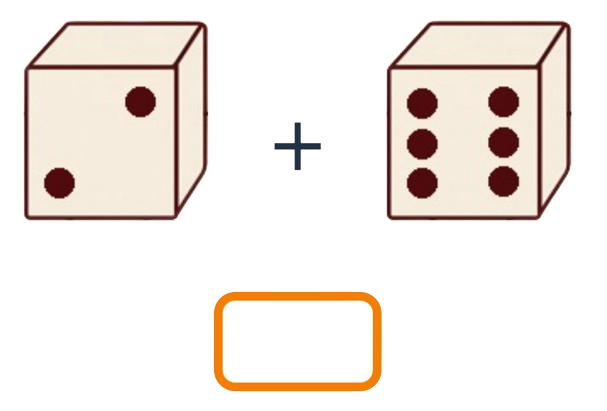 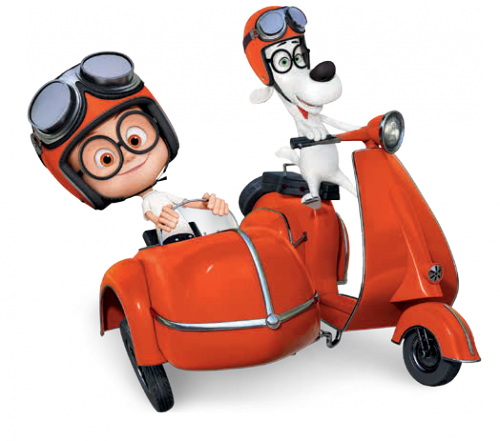 3
6
8
Віршована задача
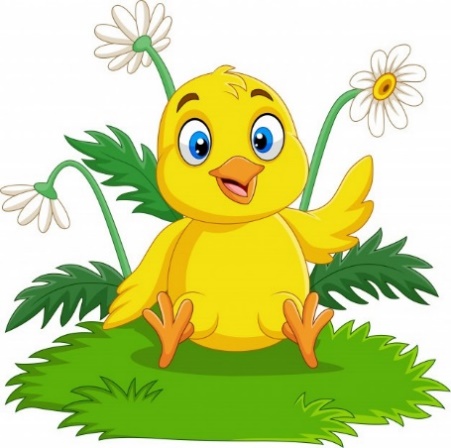 Каже  мати-квочка:
– У мене три дочки
Та два синочки.
Скільки ж діток в квочки?
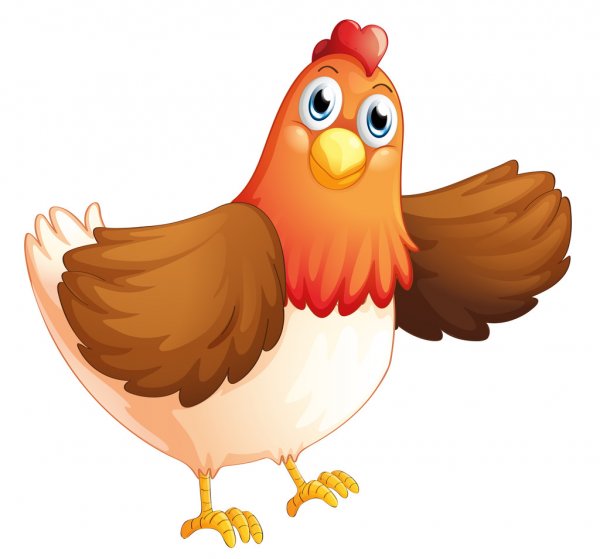 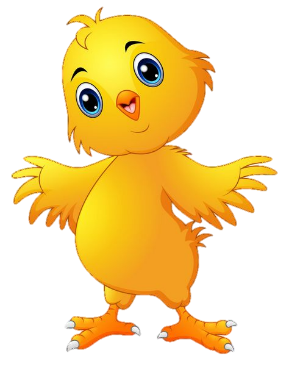 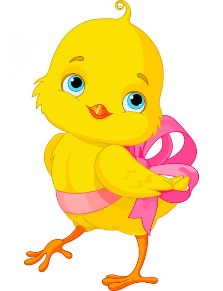 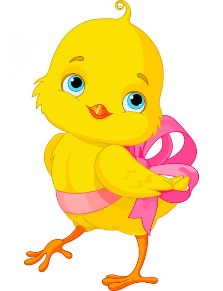 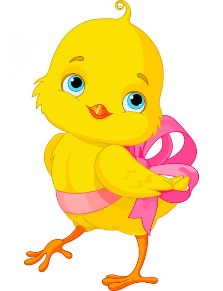 Назвіть компоненти прикладу.
3  +  2  =  5
Віршована задача
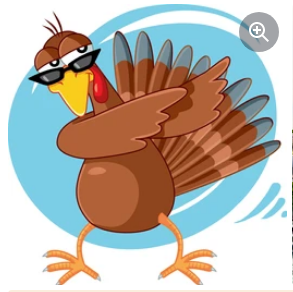 Чотири індики
пішли на музики:
танцювали, гупали...
Скільки ніжок тупало?
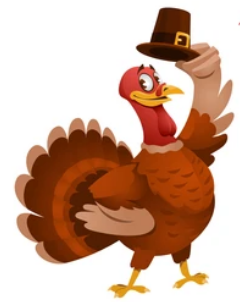 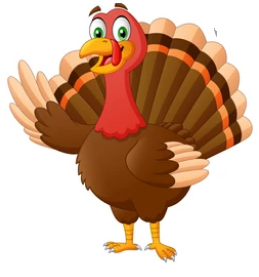 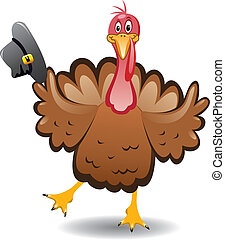 Назвіть компоненти прикладу.
2  +  2  +  2  +  2  =  8
Віршована задача
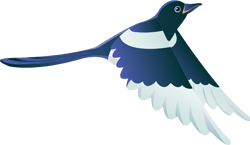 Ось до класу на урок
Прилетіло шість сорок,
Дві пізніше прибуло.
Скільки всіх птахів було?
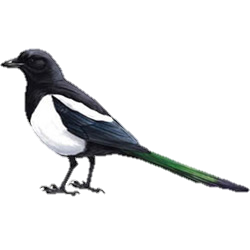 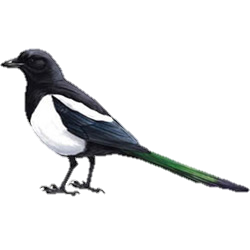 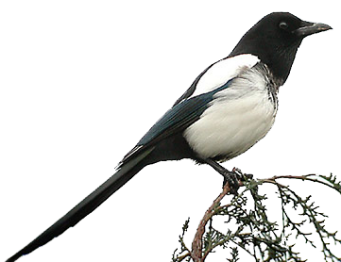 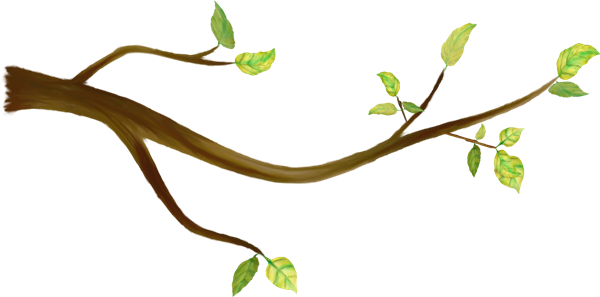 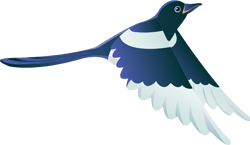 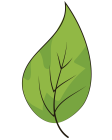 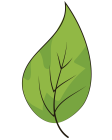 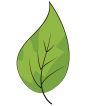 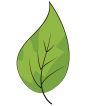 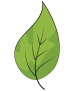 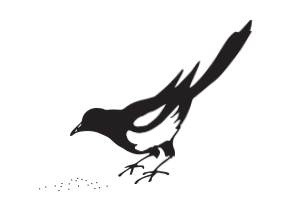 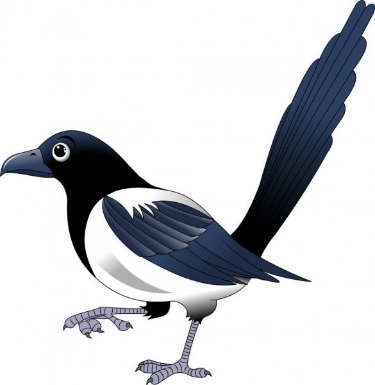 6  +  2  =  8
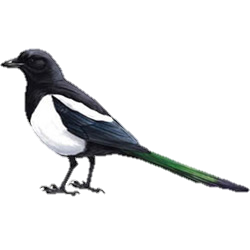 Назвіть компоненти прикладу.
Складання рівностей
3 + 4 = 7
2 + 6 = 8
5 + 4 = 9
4 + 3 = 7
6 + 2 = 8
4 + 5 = 9
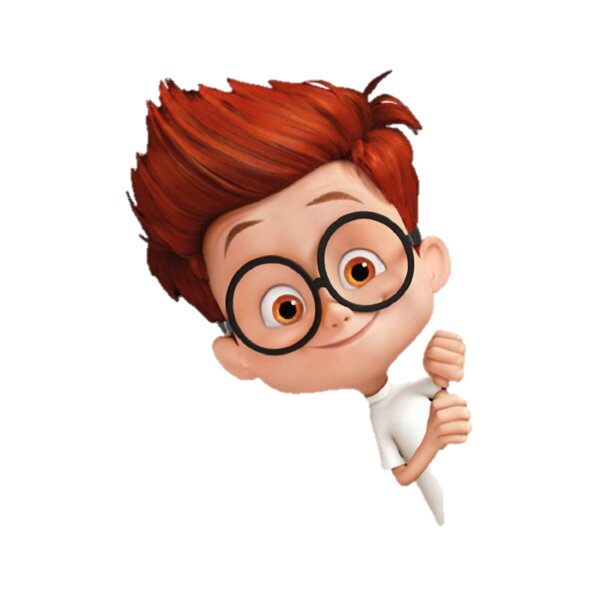 7 – 4 = 3
8 – 6 = 2
9 – 4 = 5
7 – 3 = 4
8 – 2 = 6
9 – 5 = 4
Складіть всі можливі рівності на додавання та віднімання.
Повідомлення теми та завдань уроку
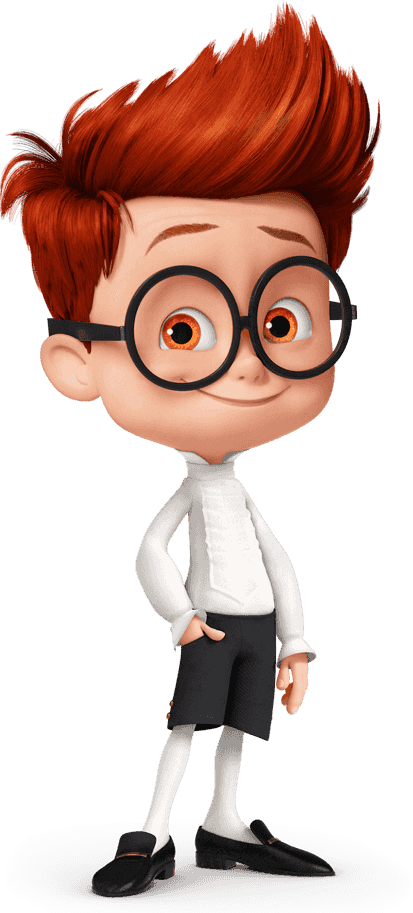 Сьогодні на уроці ми будемо розв'язувати задачі з виразом «стільки ж».
Обчислювати вирази в межах 10, вимірювати і порівнювати довжини відрізків.
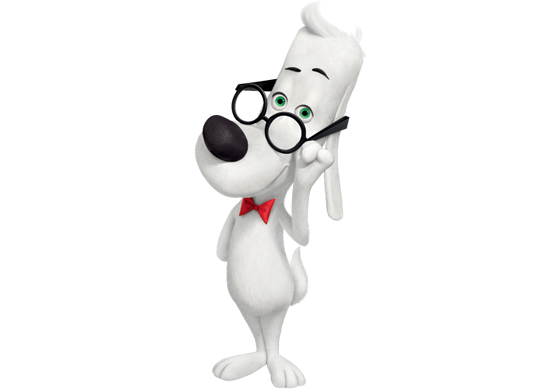 Сьогодні
Гімнастика для очей
16.01.2024
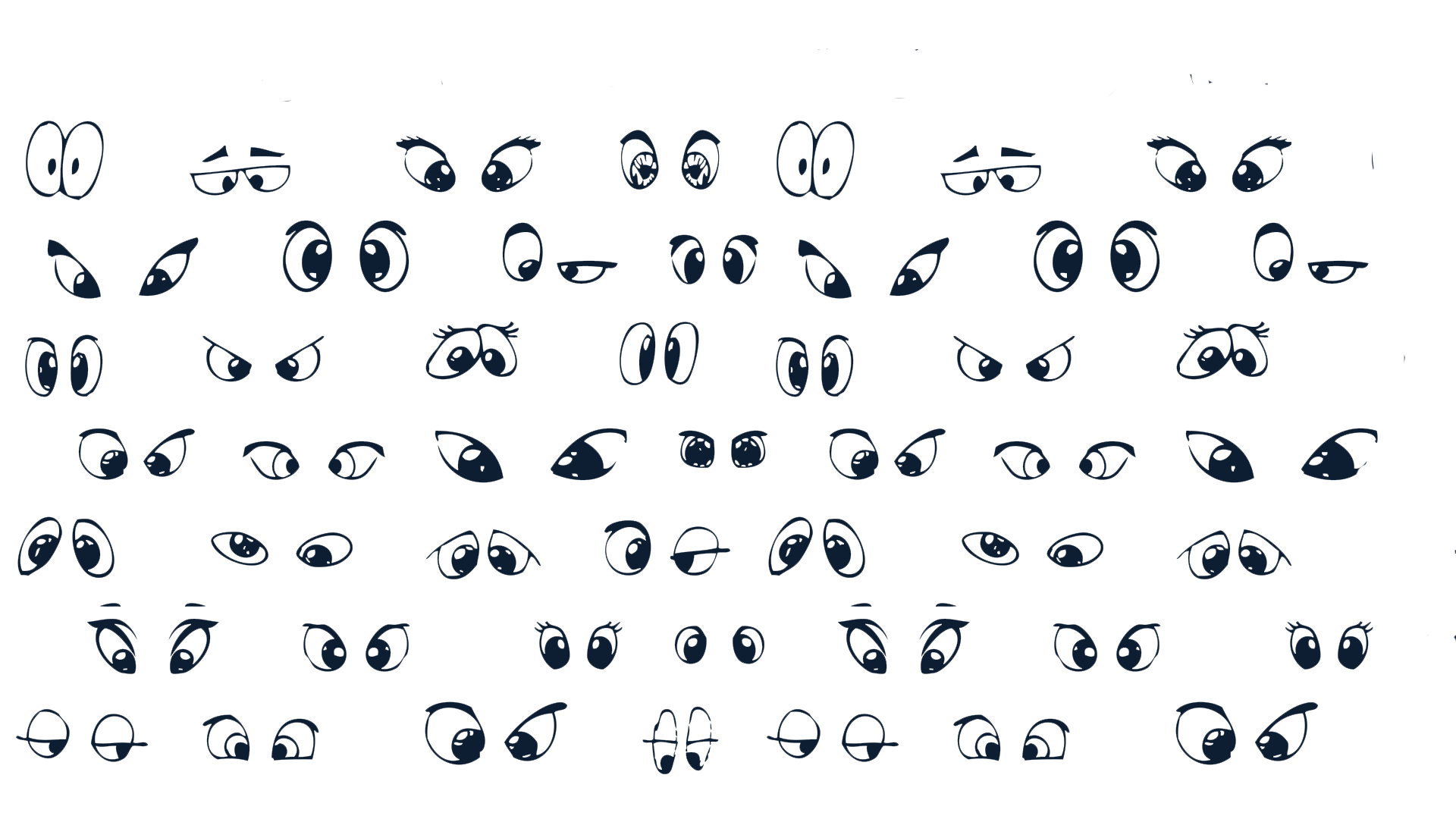 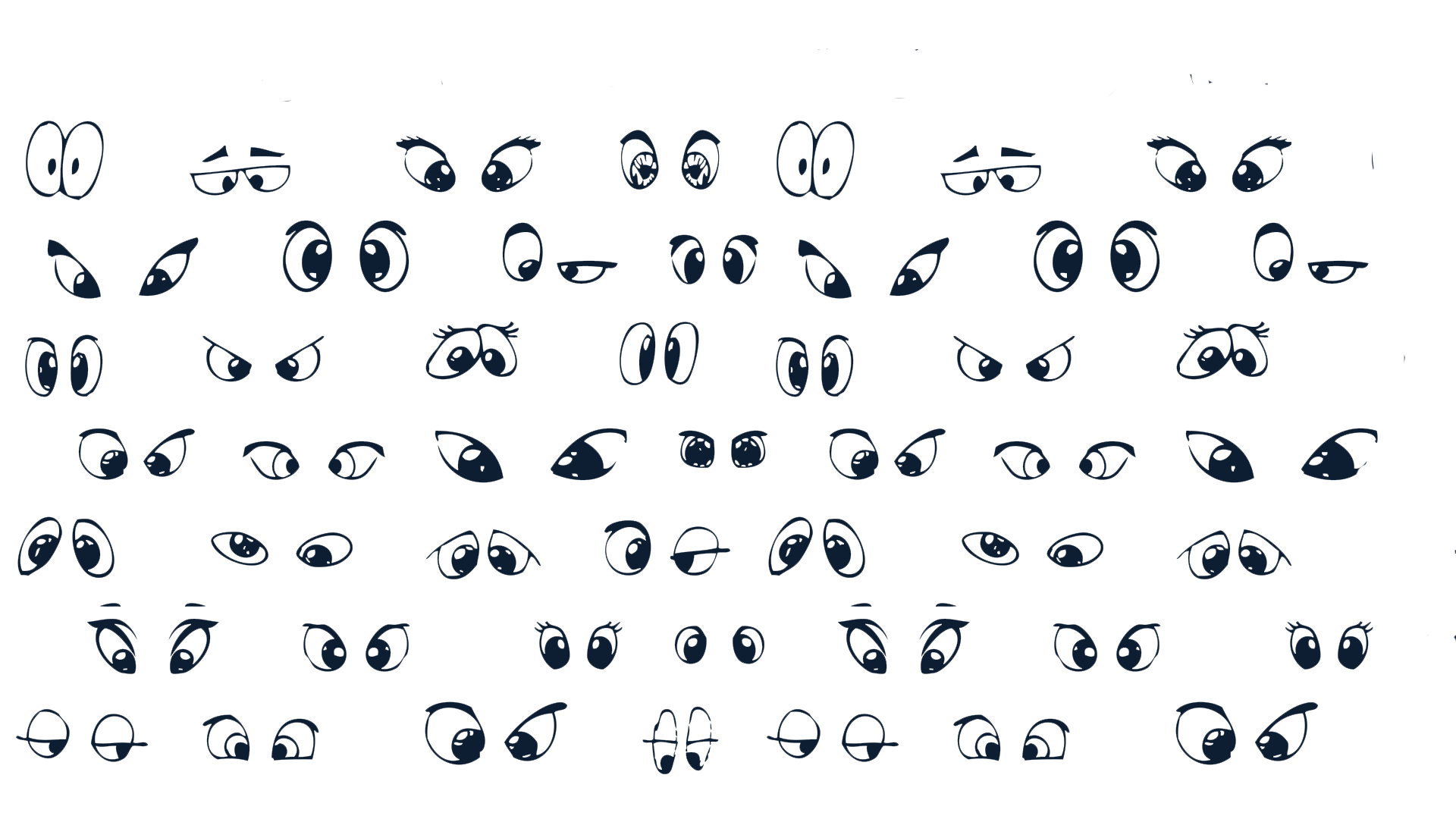 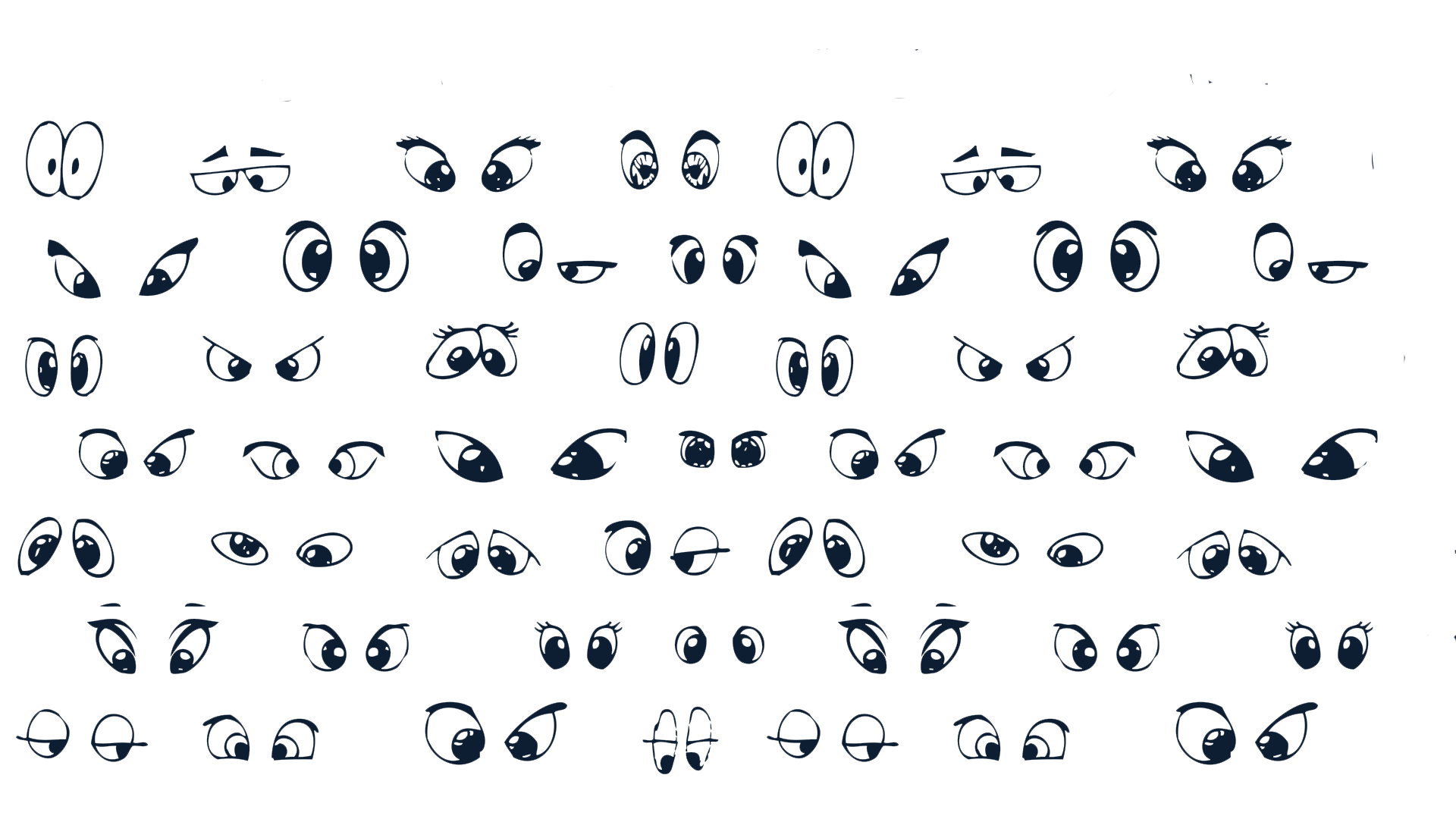 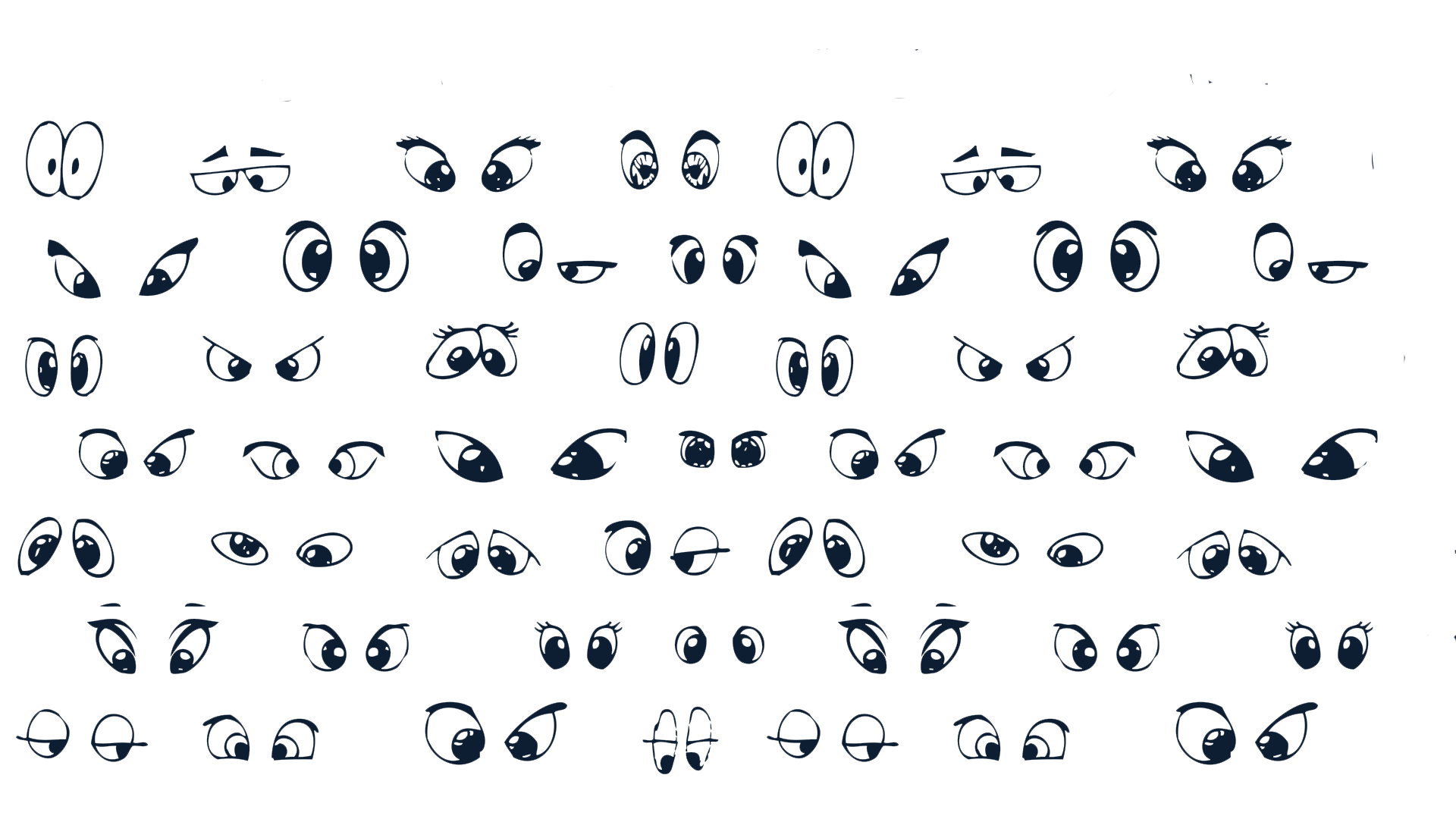 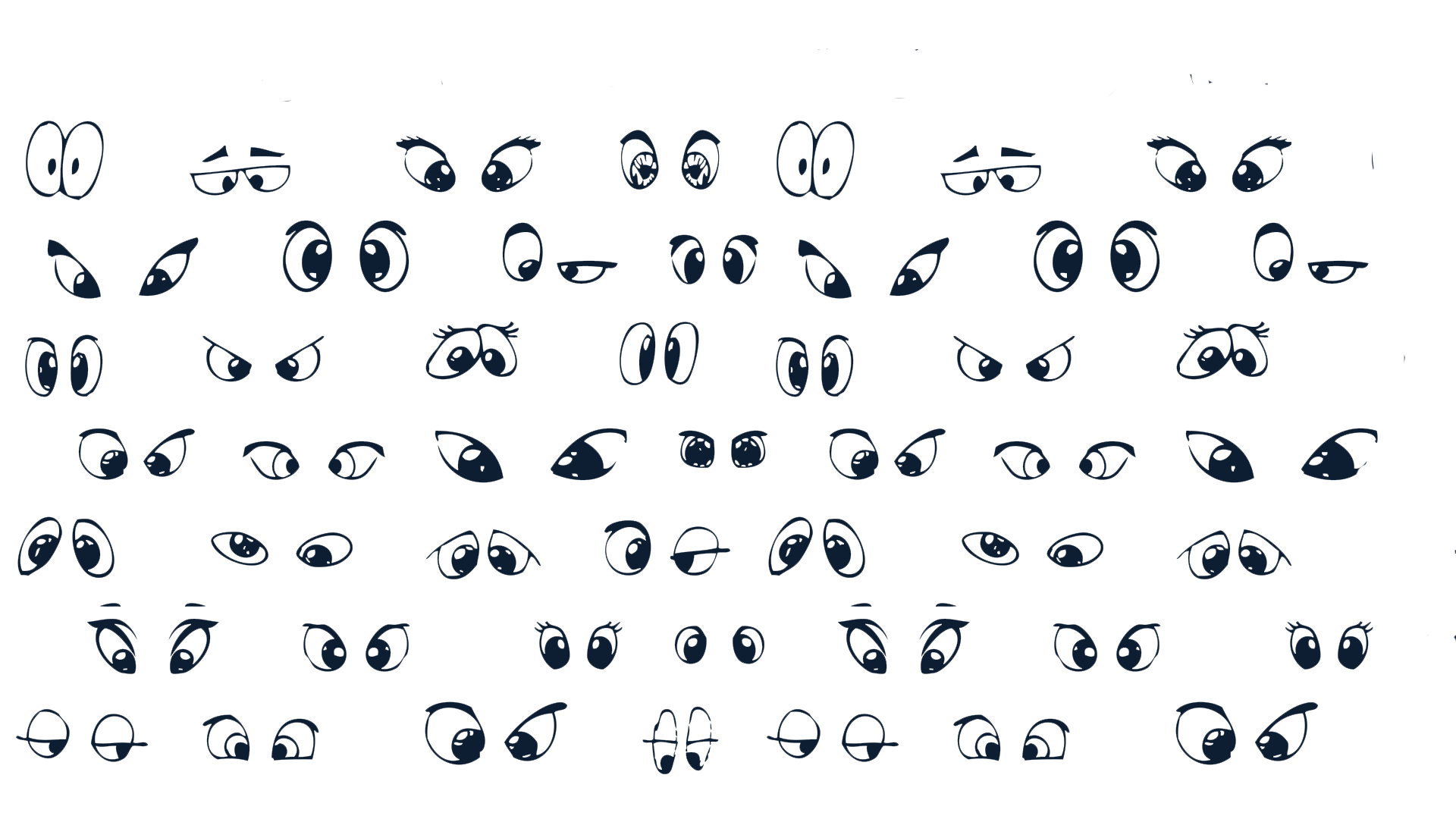 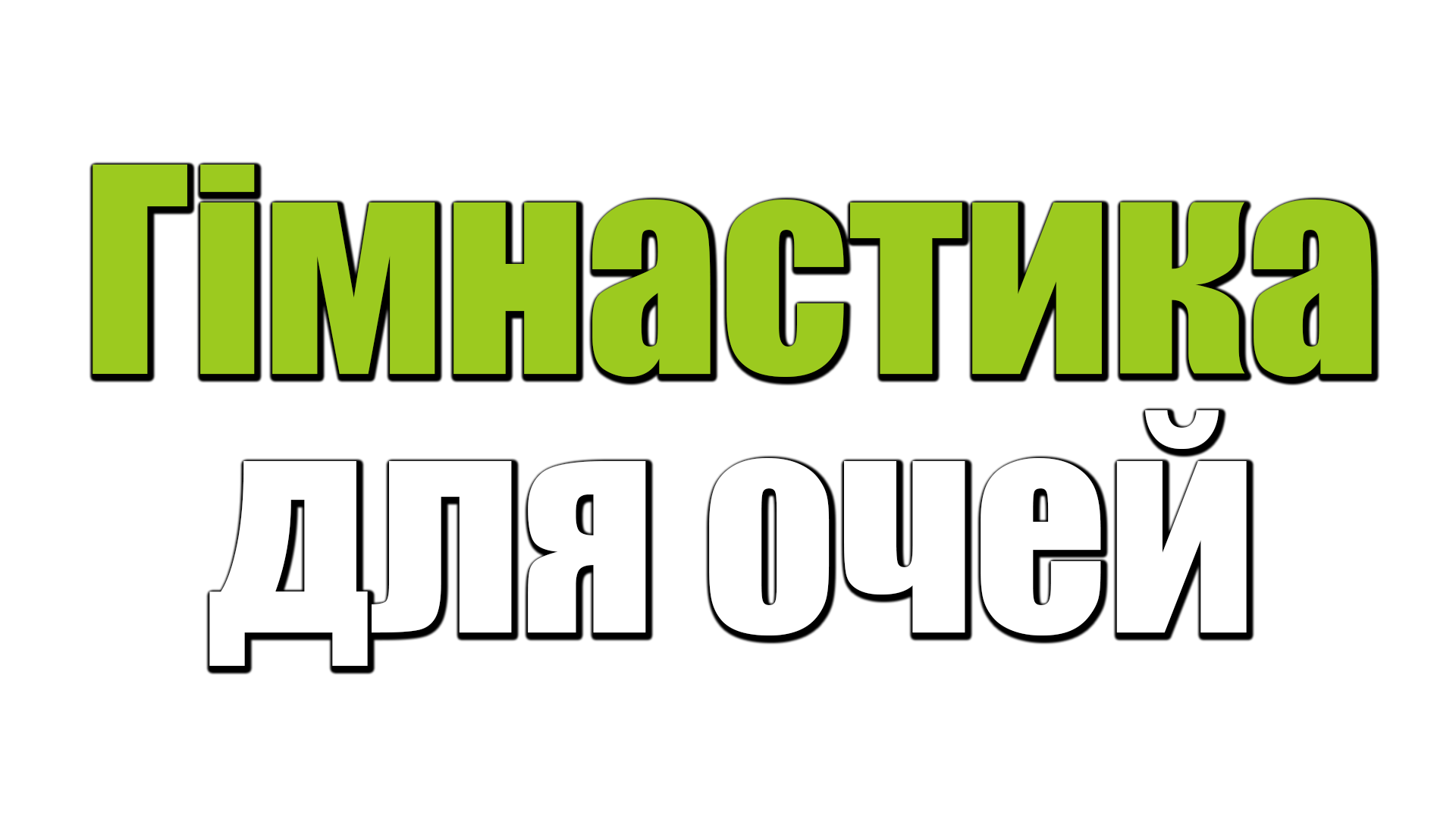 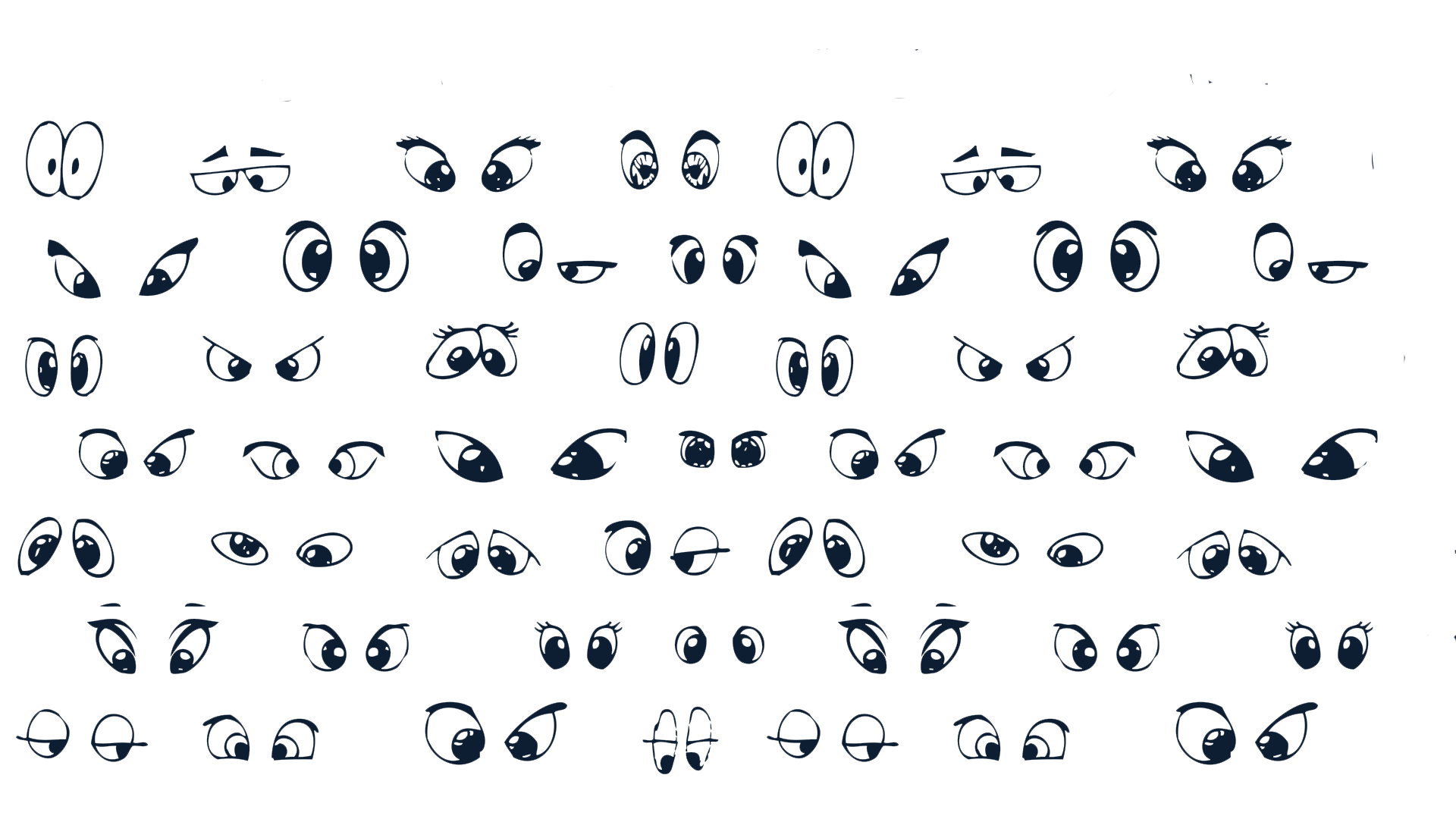 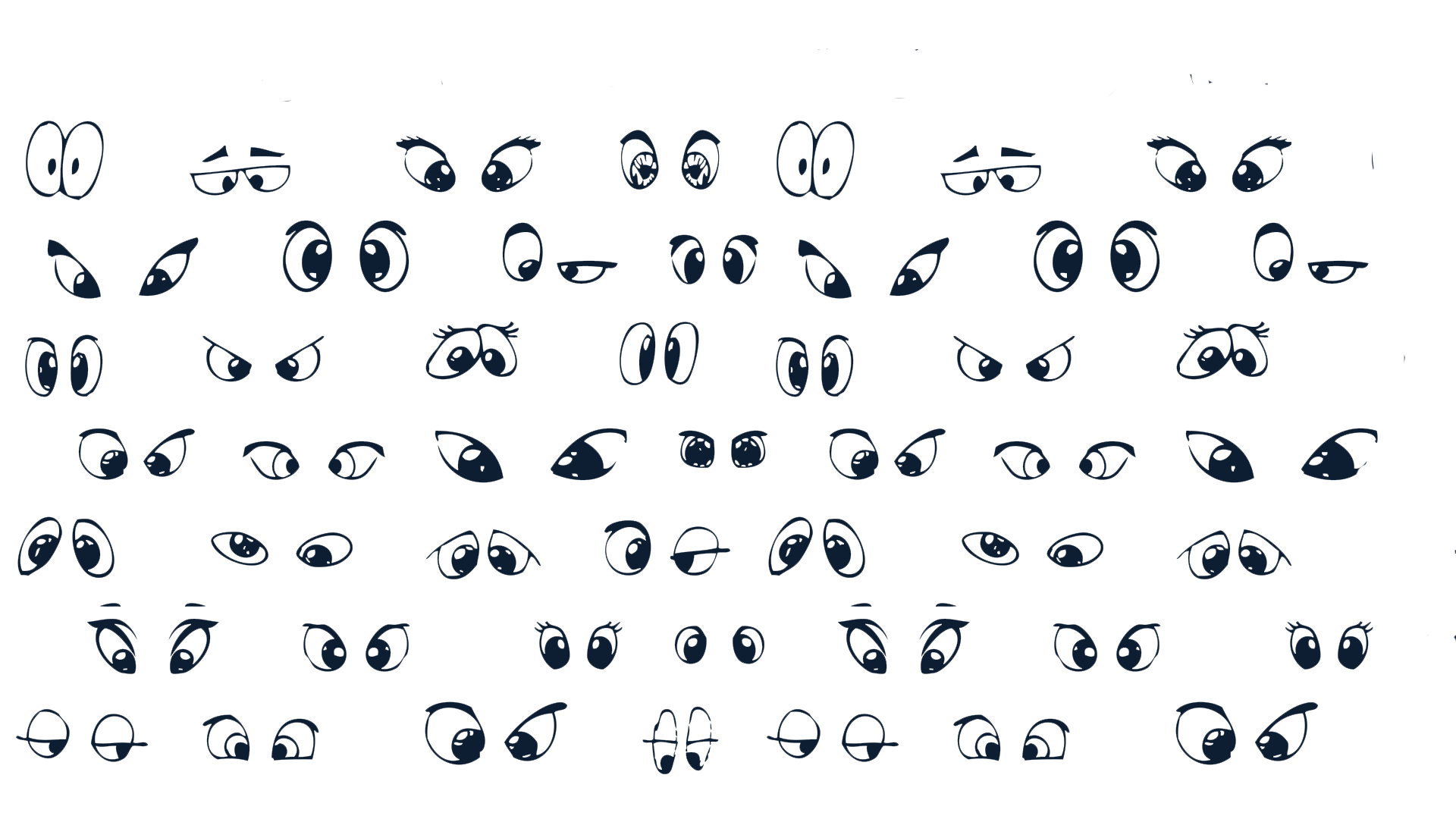 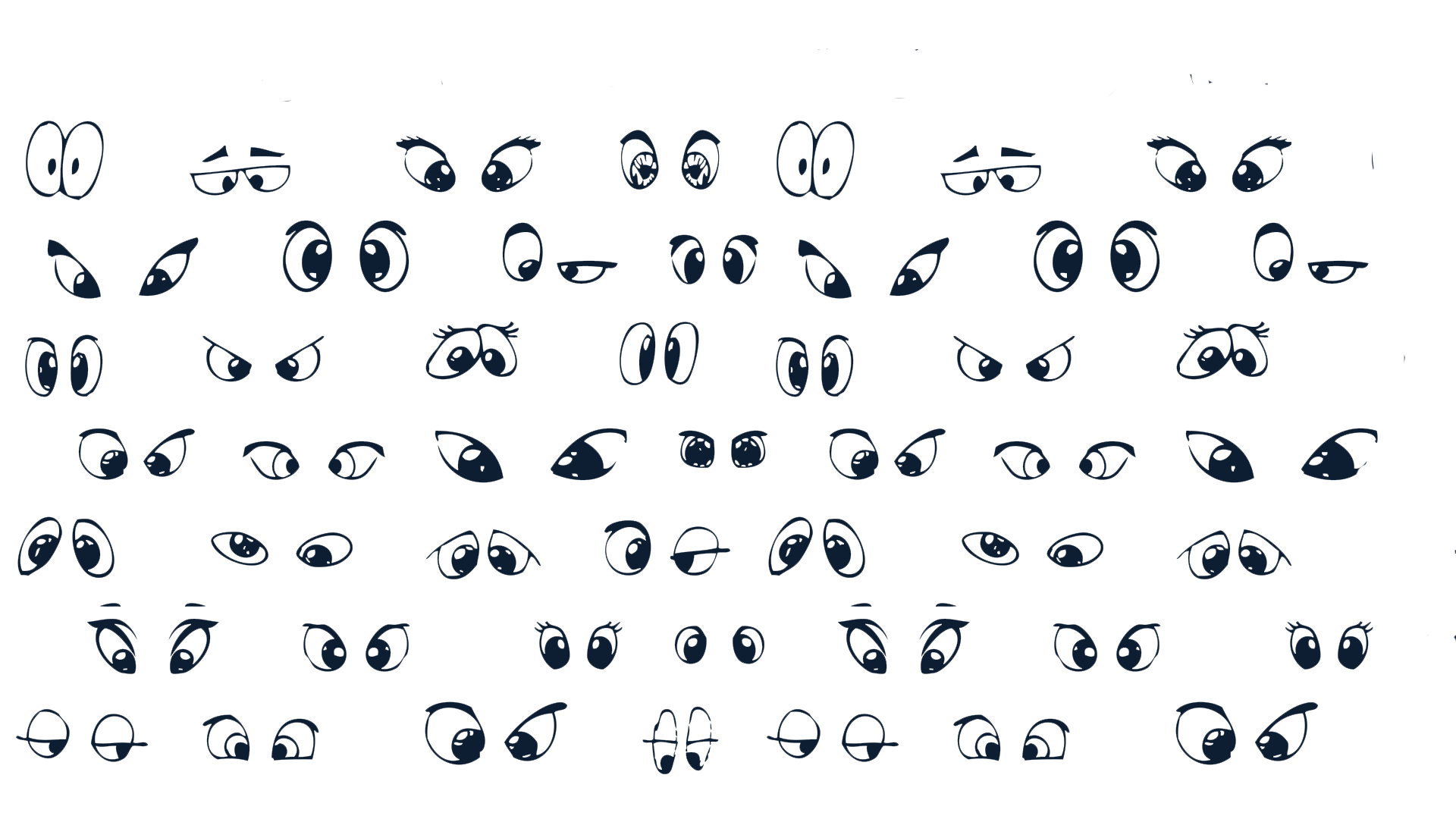 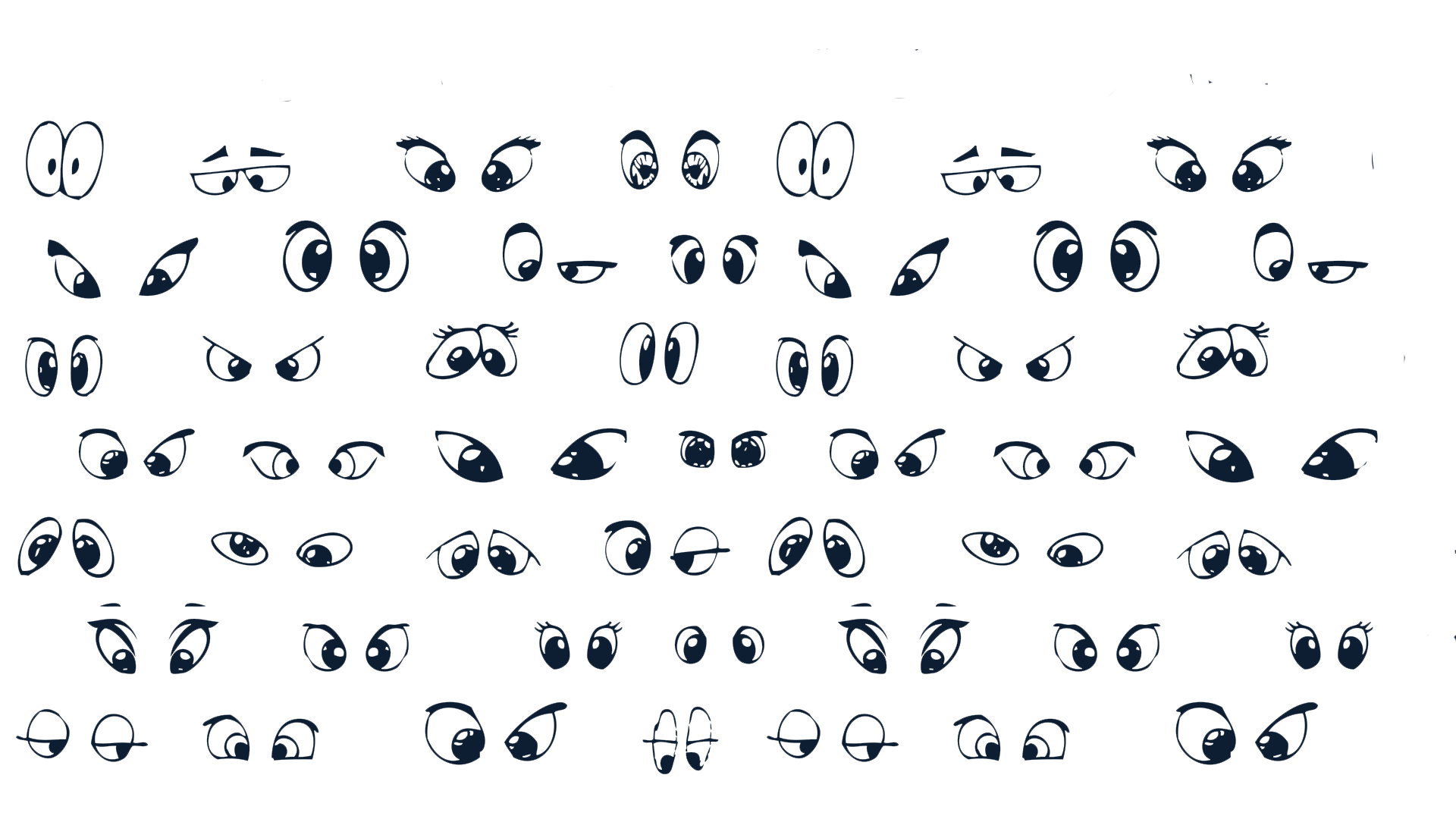 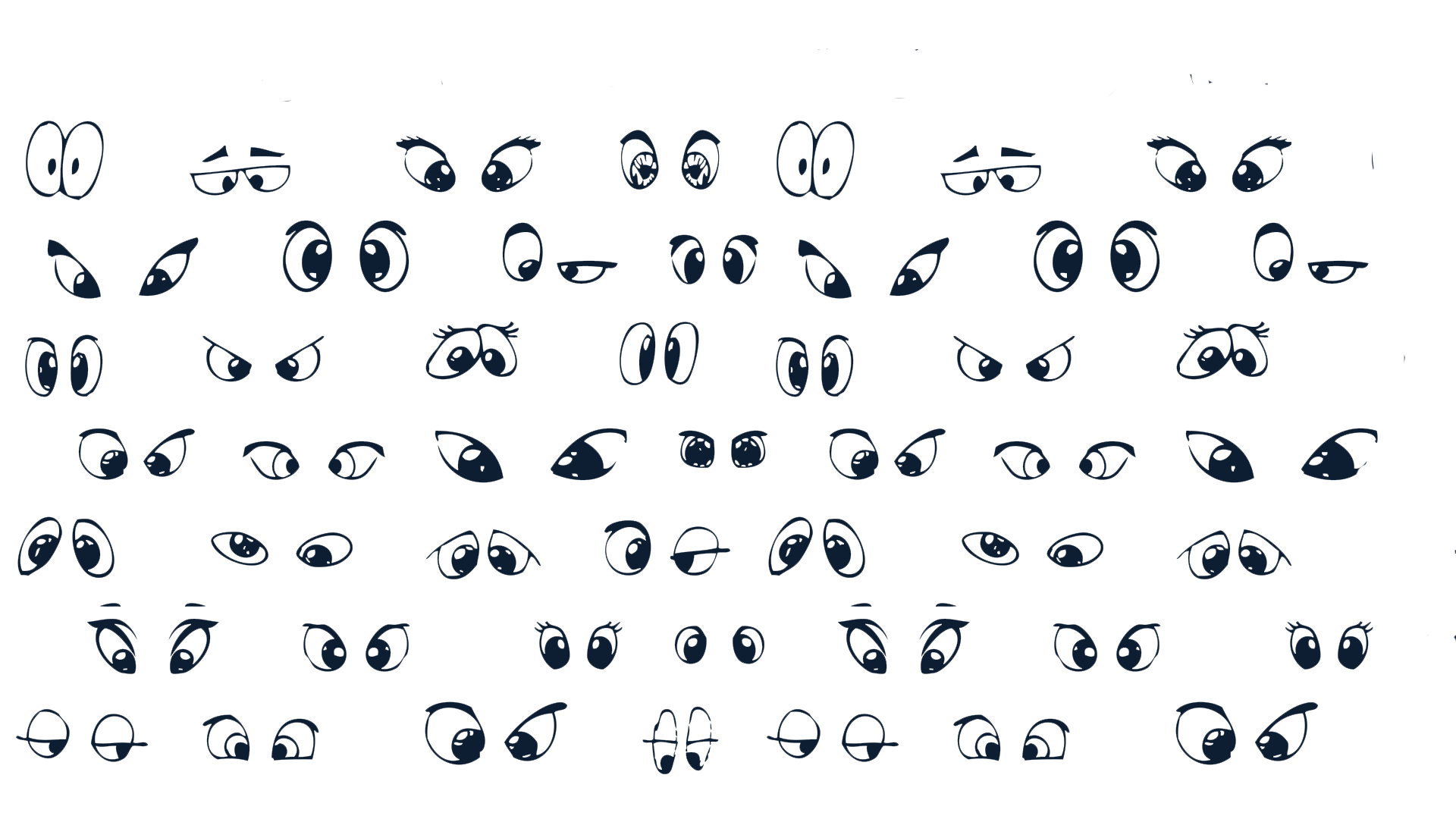 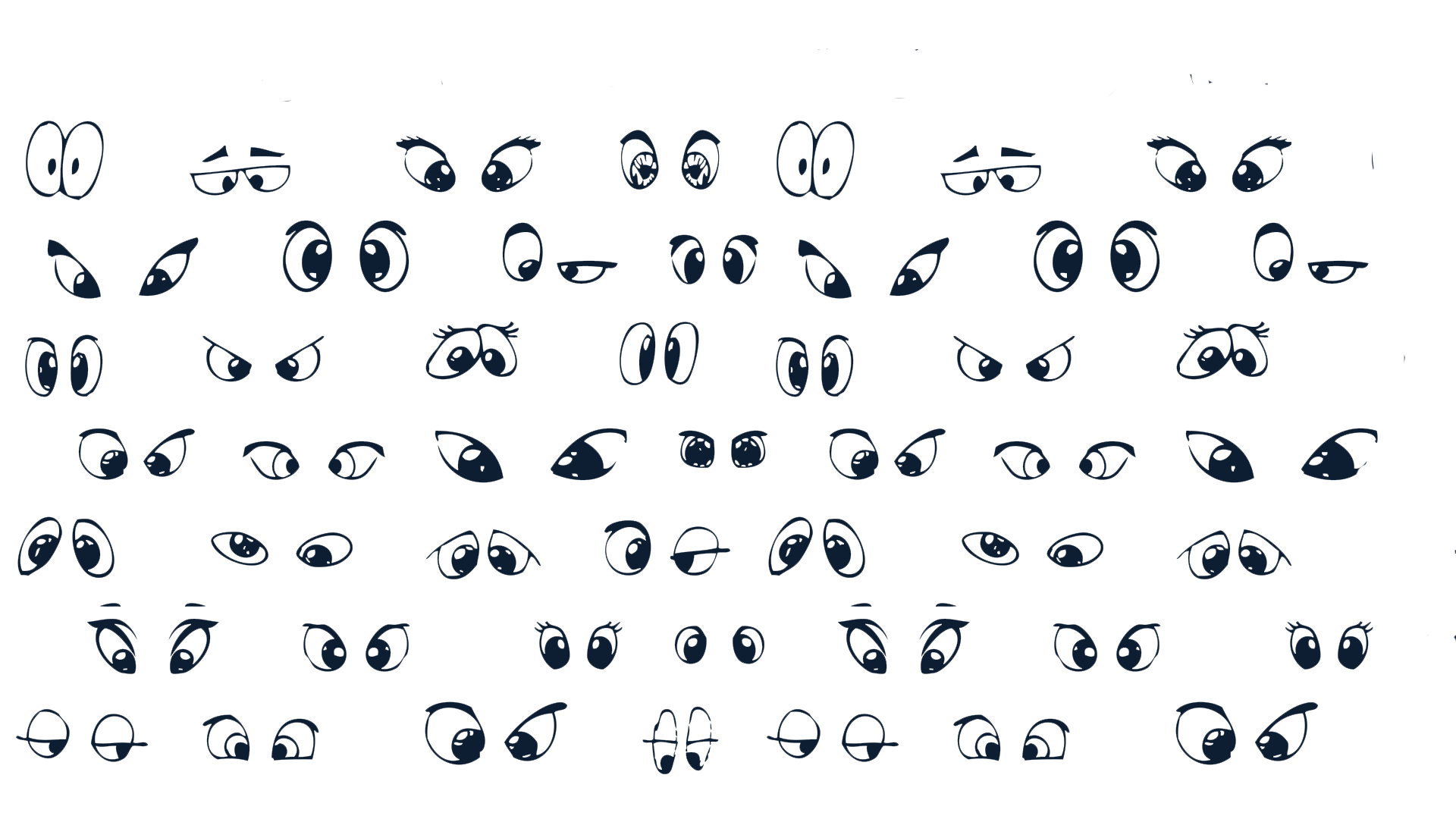 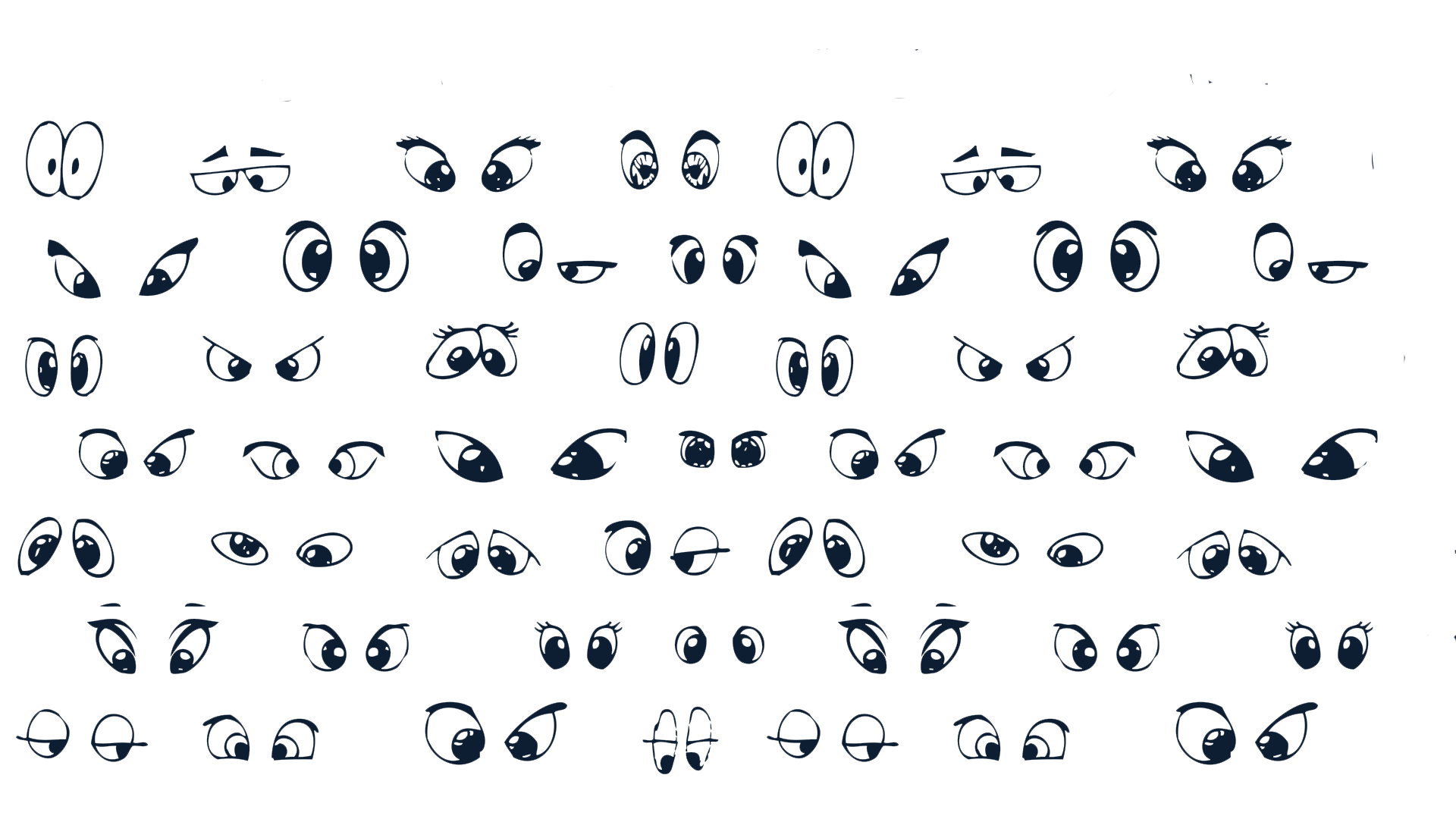 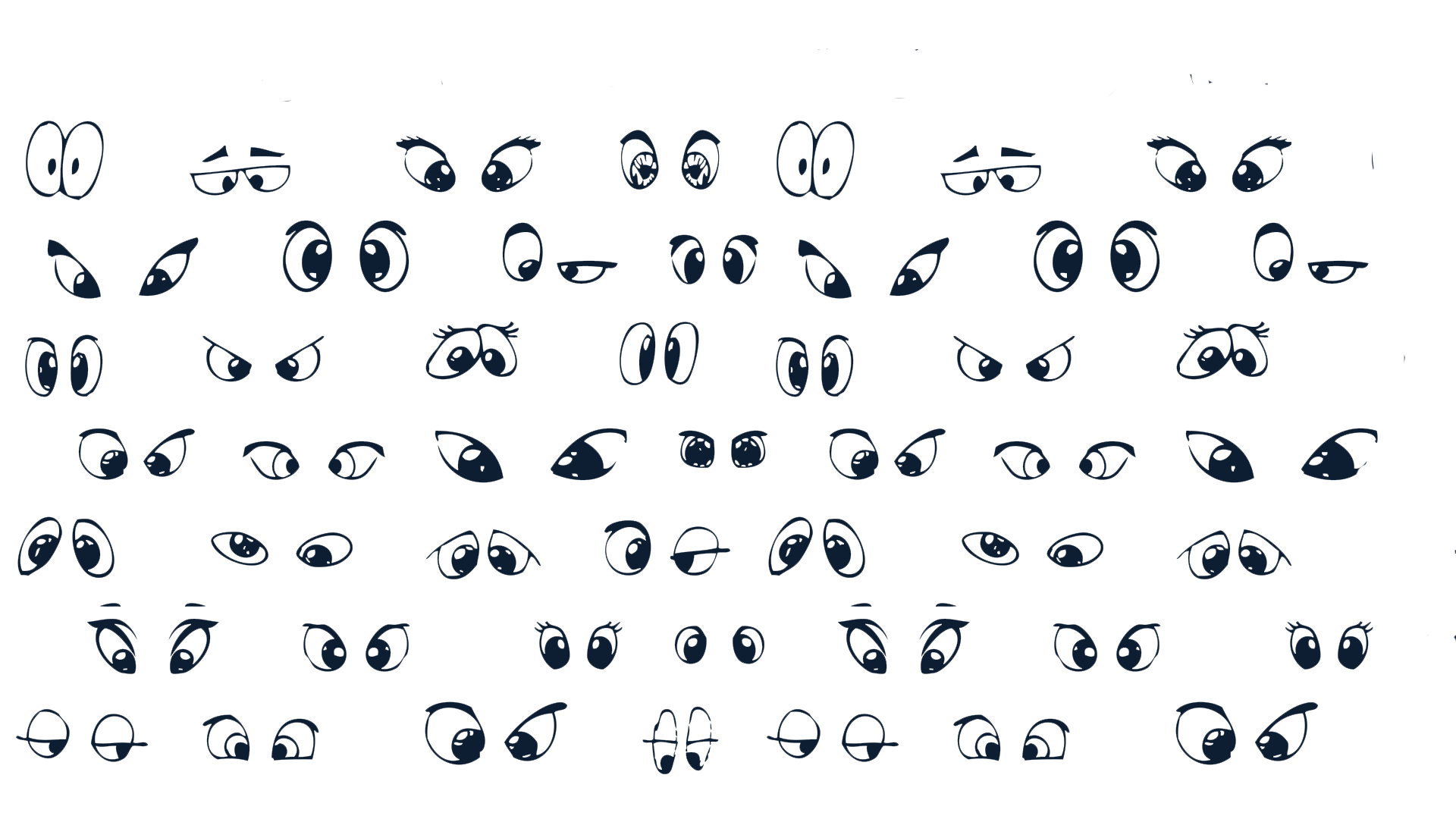 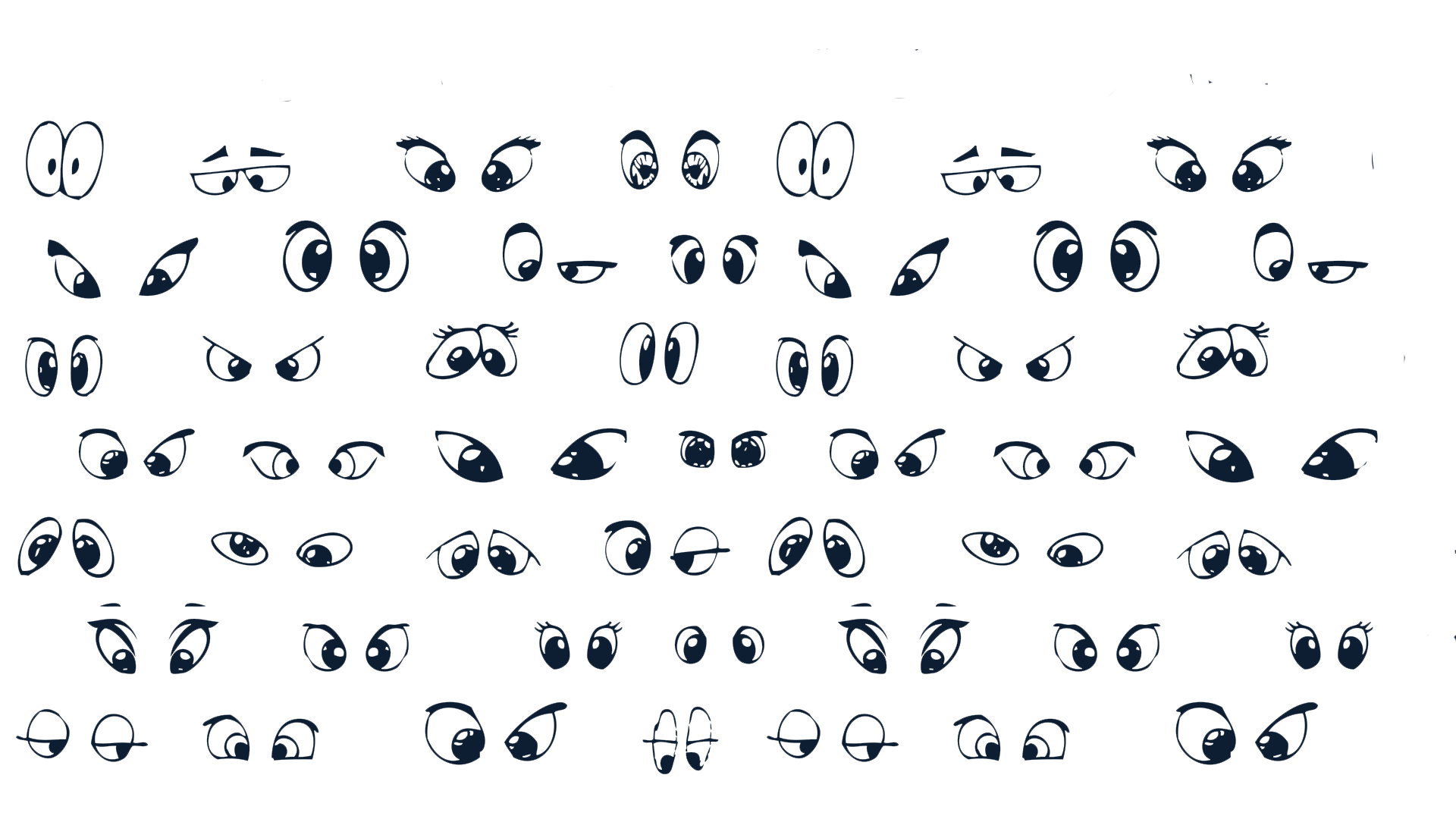 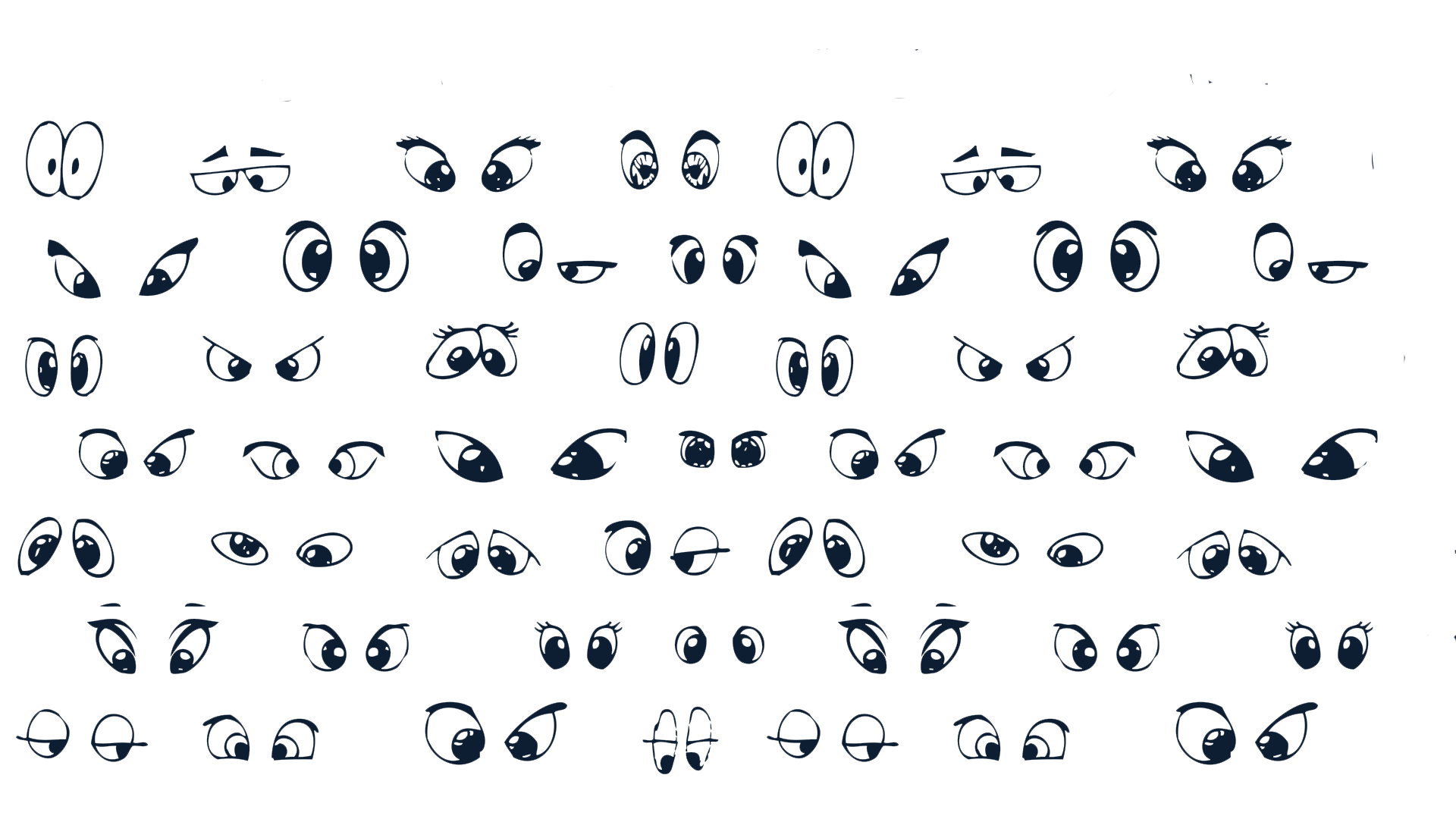 Розв'язування задачі. Поняття «стільки само»
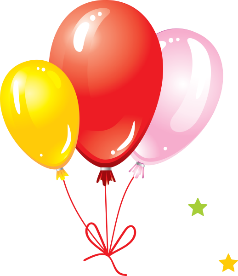 В Іванки 7 повітряних кульок, у Марійки — стільки само. Скільки повітряних кульок у Марійки?
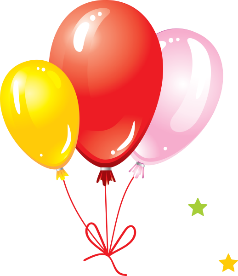 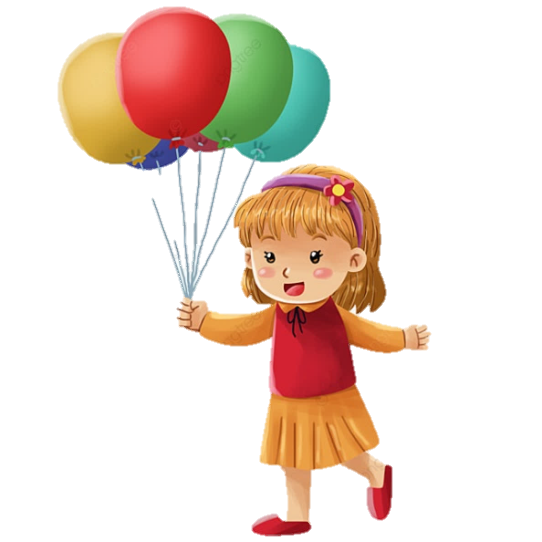 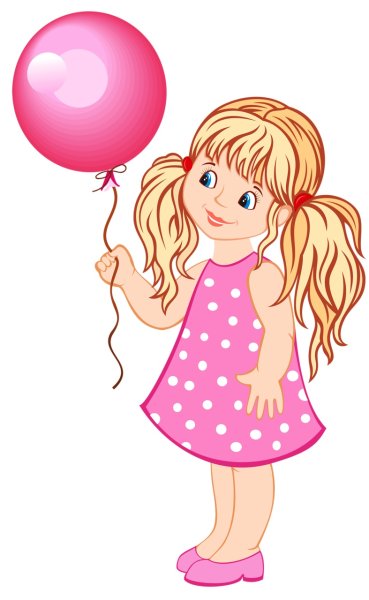 Прочитай задачу. Чи треба обчислювати в цій задачі?
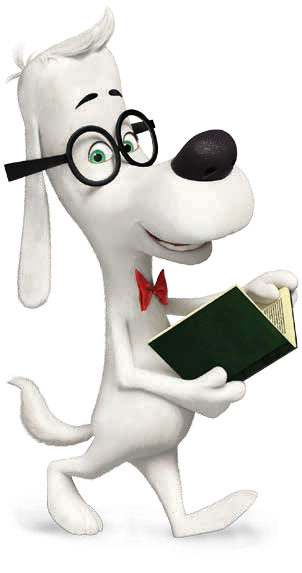 Що означає «стільки само»?
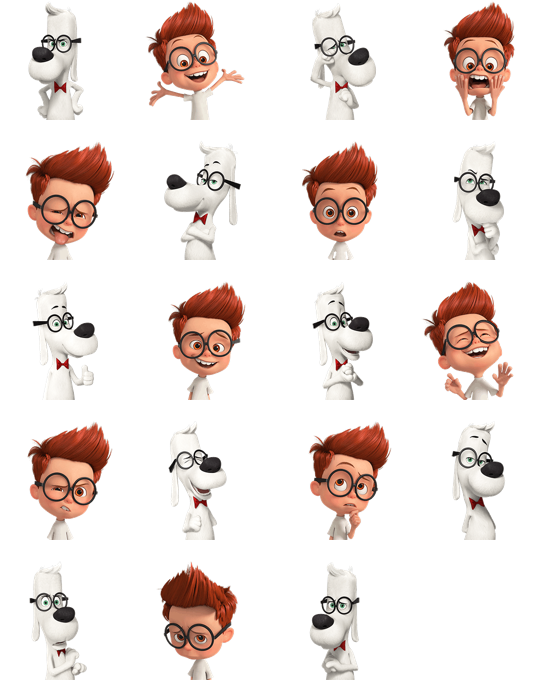 Однакова кількість. Отже, у Марійки теж 7 повітряних кульок.
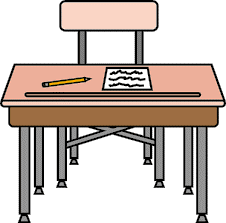 Підручник.
Сторінка
56
Розв'язування задачі. Поняття «стільки само»
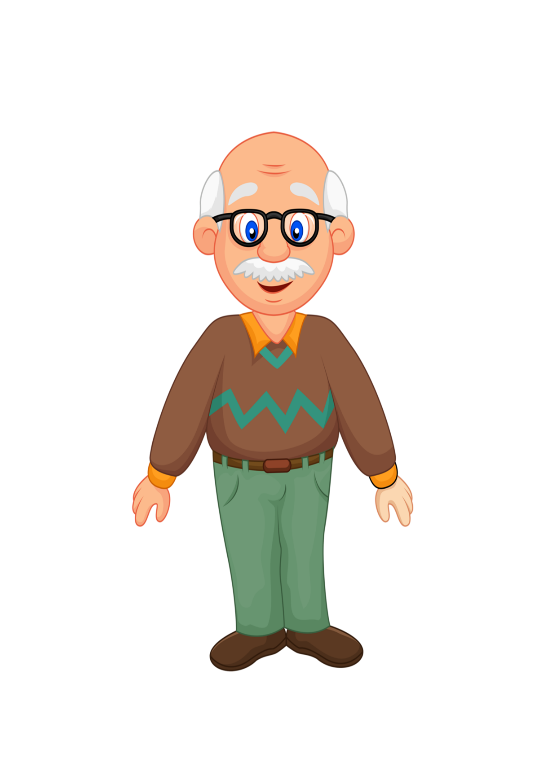 Дідусь знайшов 4 гриби, Світланка — стільки само. Скільки всього грибів знайшли дідусь і Світланка?
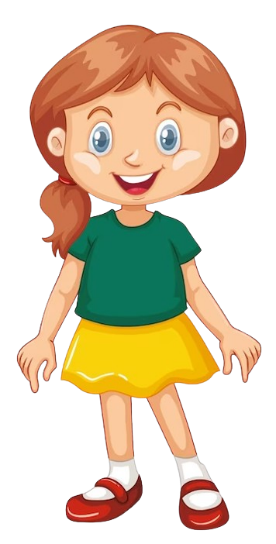 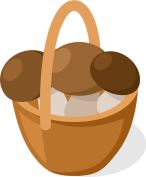 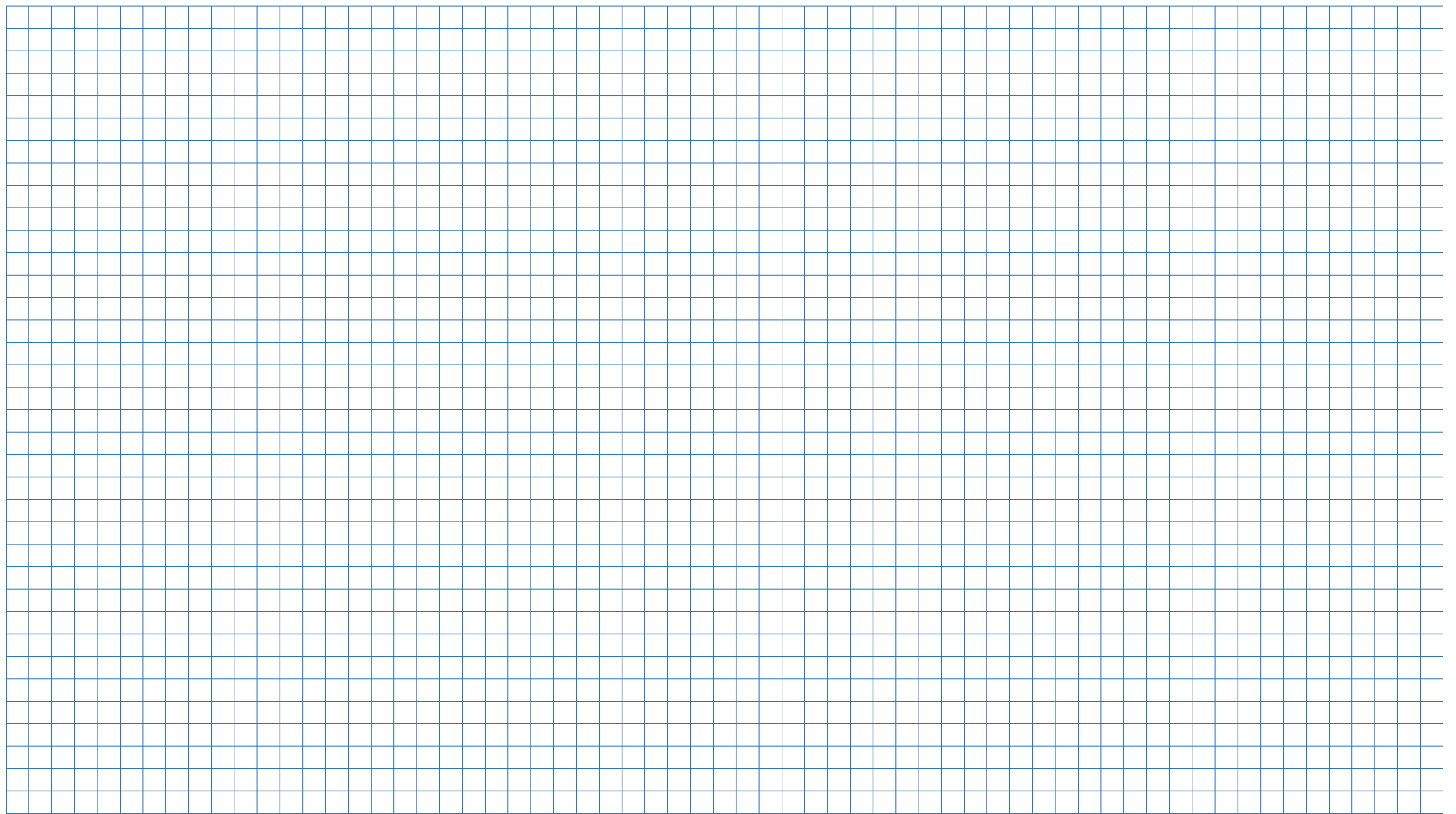 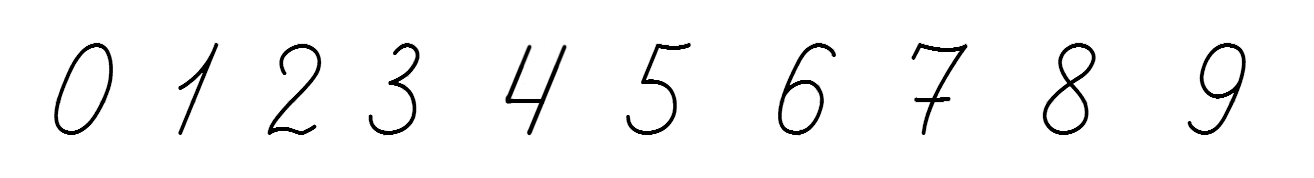 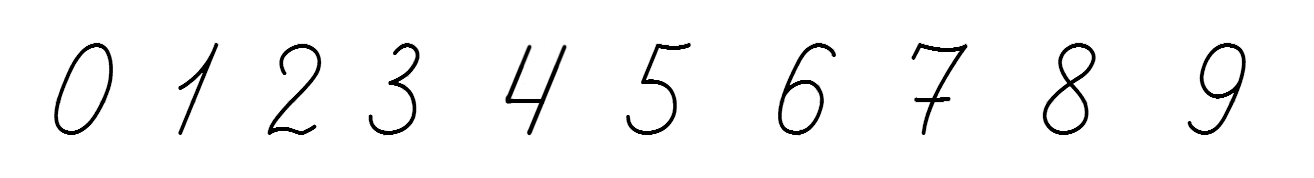 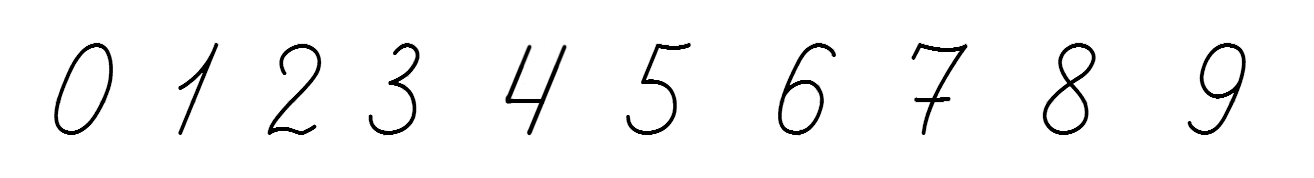 (гр.)
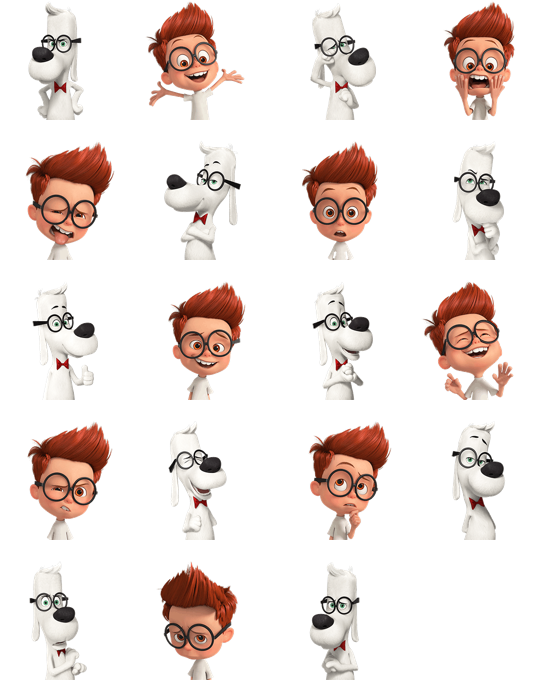 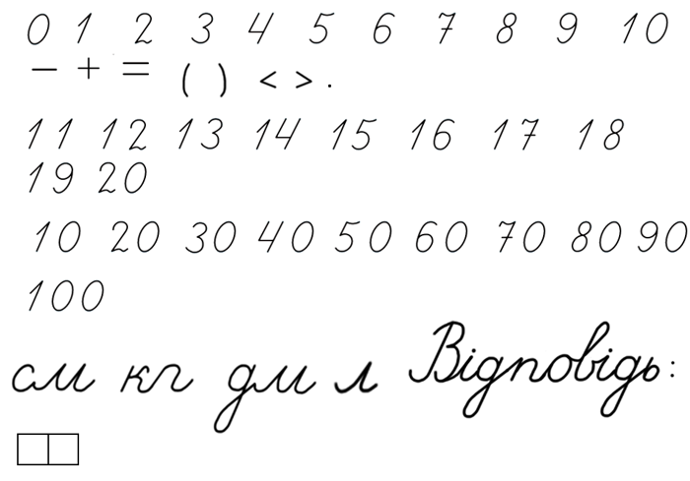 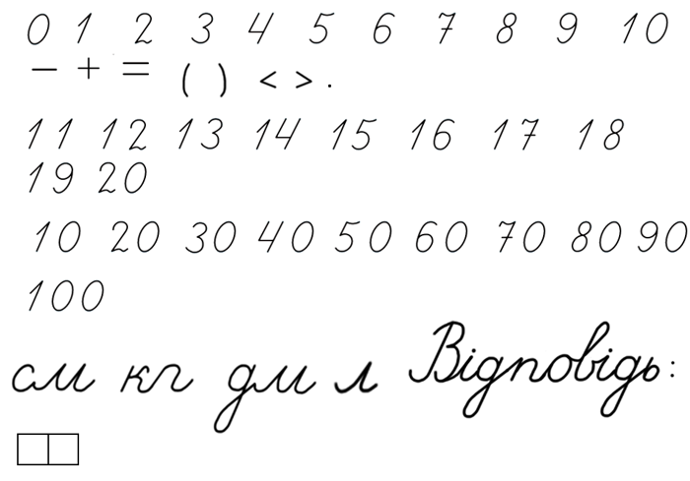 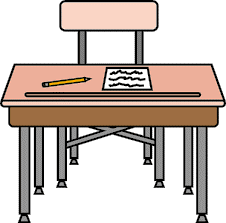 Відповідь: 8 грибів знайшли дідусь і Світланка.
Підручник.
Сторінка
56
Розв'язування задачі. Поняття «стільки само»
На полуденок спекли 5 пиріжків із вишнями й стільки само із сиром. Скільки всього пиріжків спекли на полуденок?
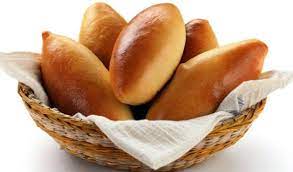 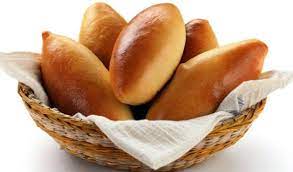 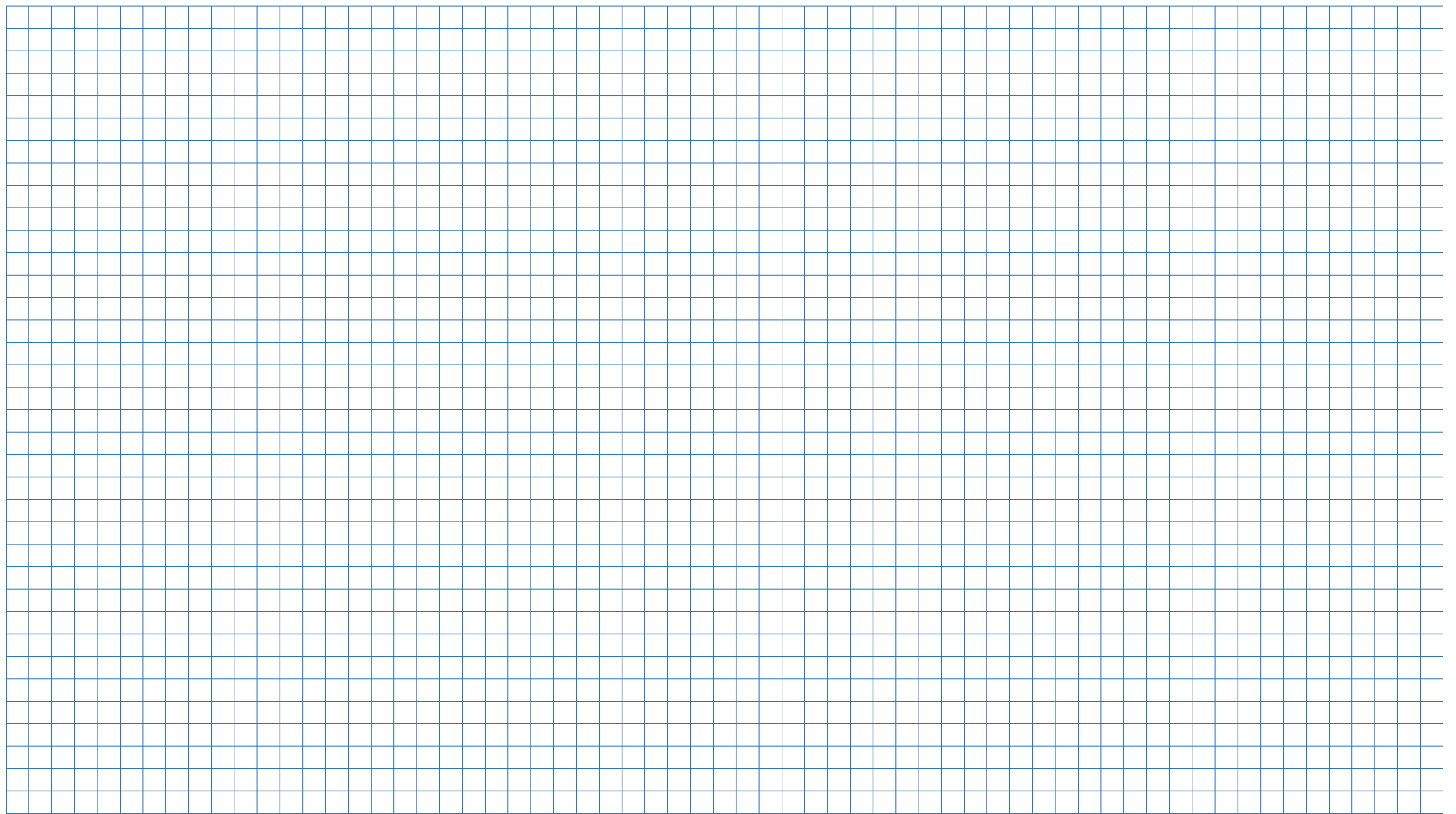 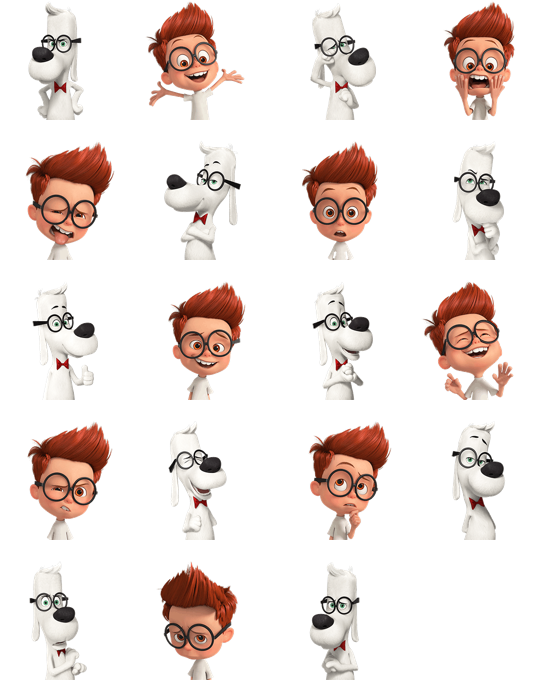 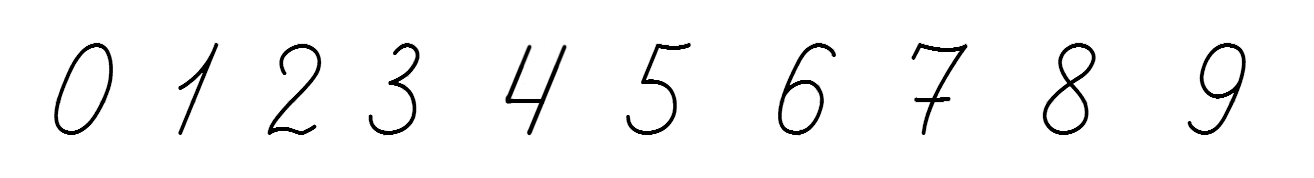 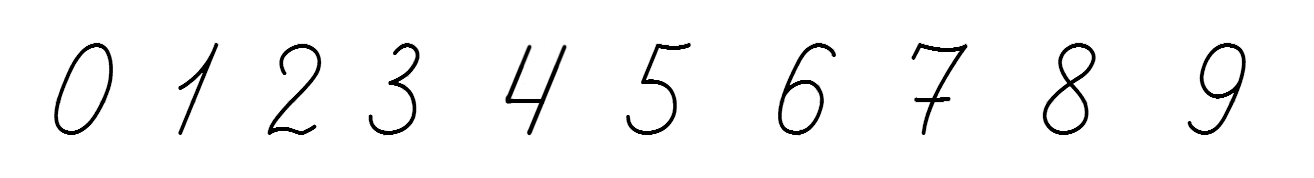 (п.)
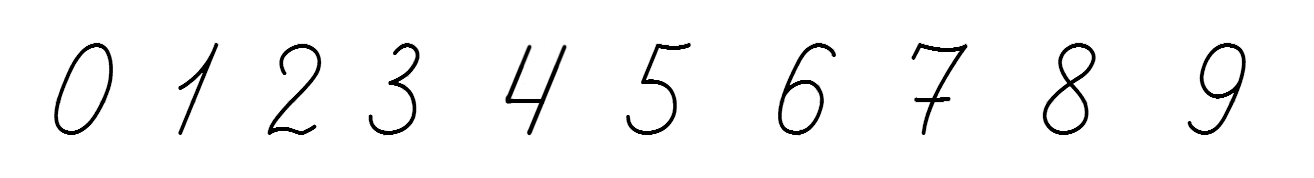 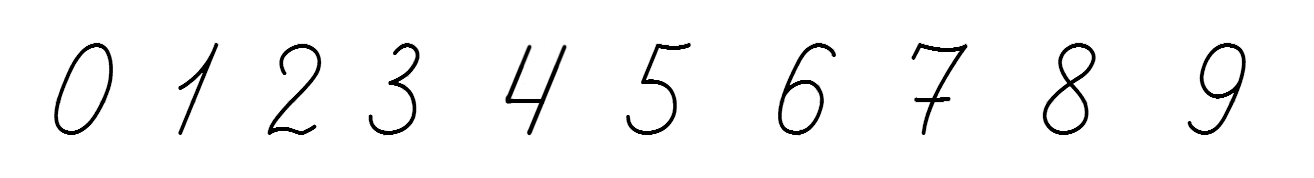 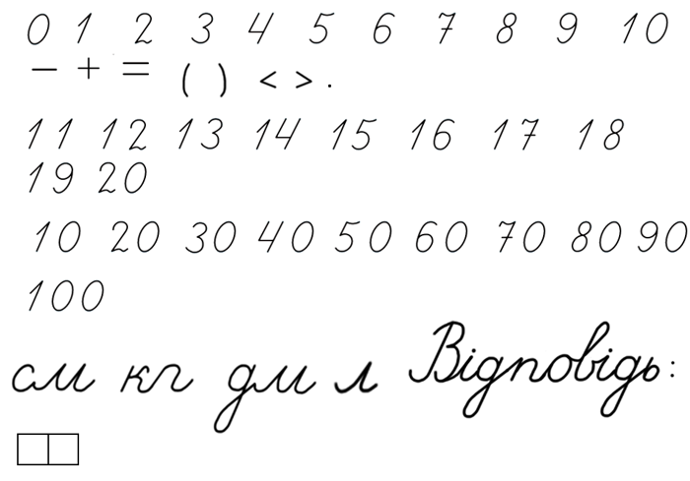 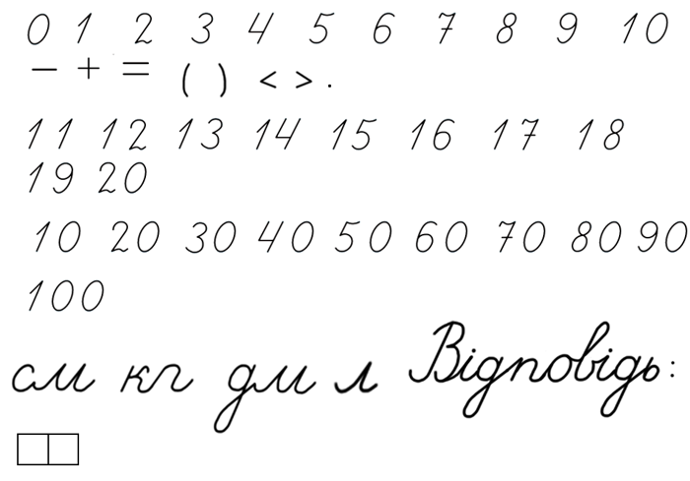 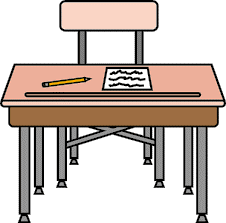 Відповідь: 10 пиріжків спекли всього.
Підручник.
Сторінка
56
Лінії прямі, криві, ламані
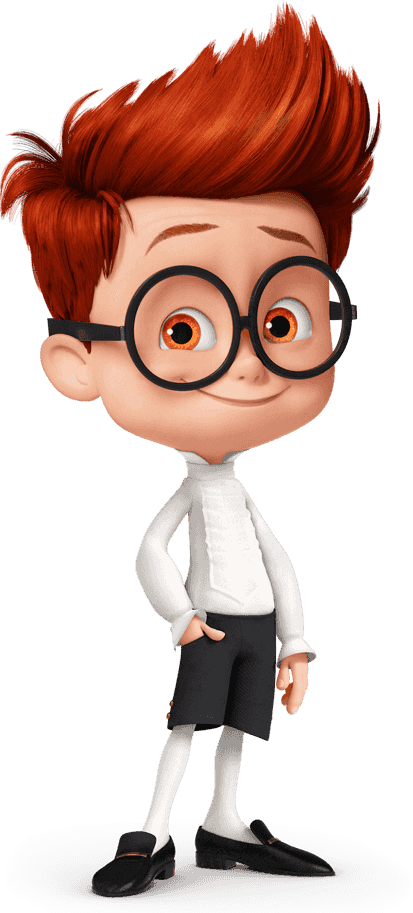 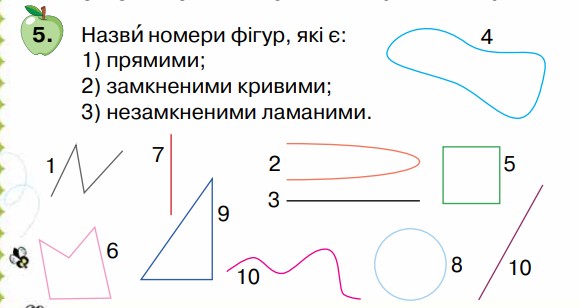 Підручник.
Сторінка
56
Робота в зошиті
6 + 4 =
1
4 – 3 =
10
5 – 5 =
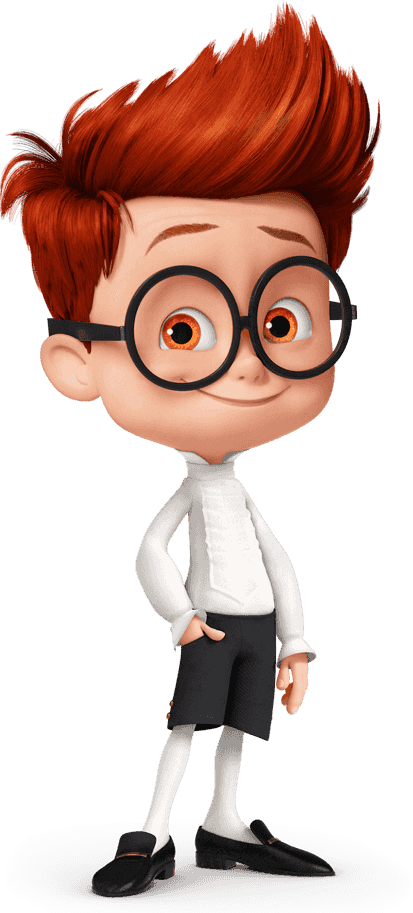 Обчисли. 
Що об’єднує вирази кожної колонки?
0
10
9 – 9 =
2 + 8 =
10 – 9 =
0
1
5 + 5 =
7 – 7 =
1
0
0 + 1 =
10
Підкресли вирази, значення яких дорівнює 6.
6 + 4
3 + 3
5 + 5
6 – 6
1 + 5
7 – 1
8 – 2
6 – 0
7 – 6
10 – 4
Сторінка
48
№1-2
Робота в зошиті
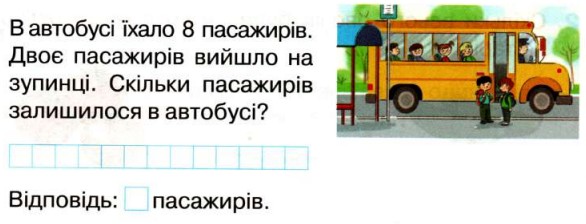 6 ( п.)
8 – 2 =
6
Сторінка
48
№ 3
Робота в зошиті
Виміряй довжину кожного відрізка. Порівняй.
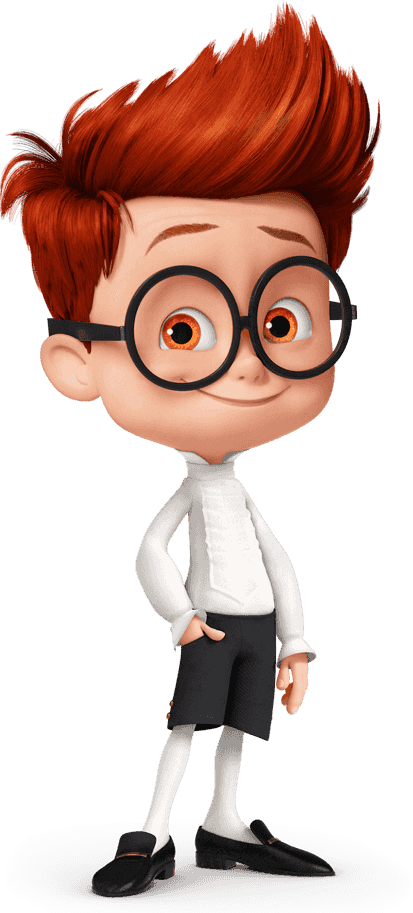 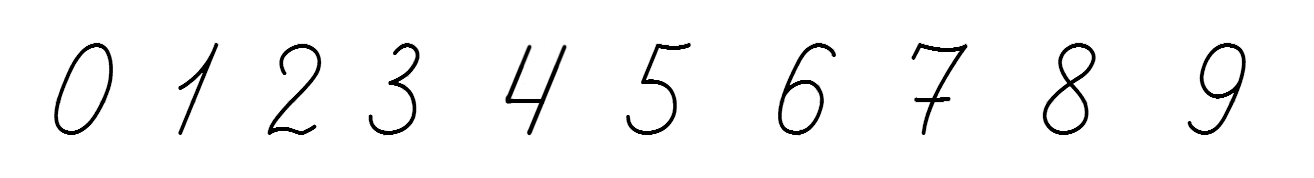 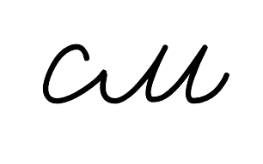 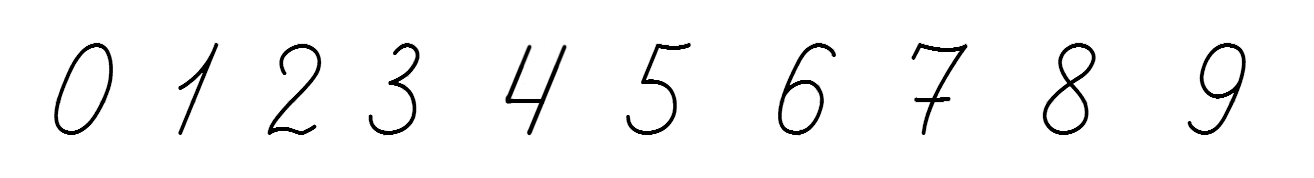 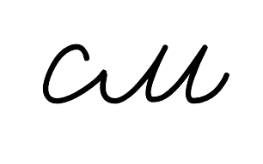 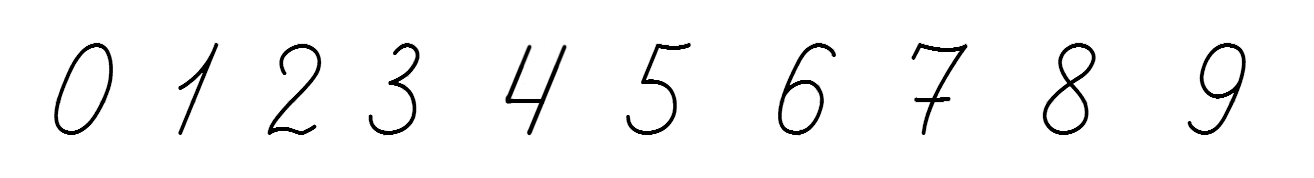 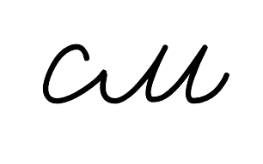 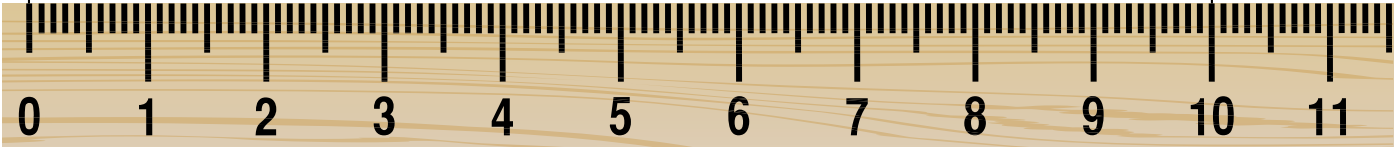 Сторінка
48
№ 4
Посібник.
Сторінка
41
4 см
9 см
9 см
7 см
4 см
7 см
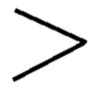 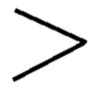 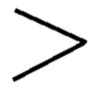 Робота в зошиті
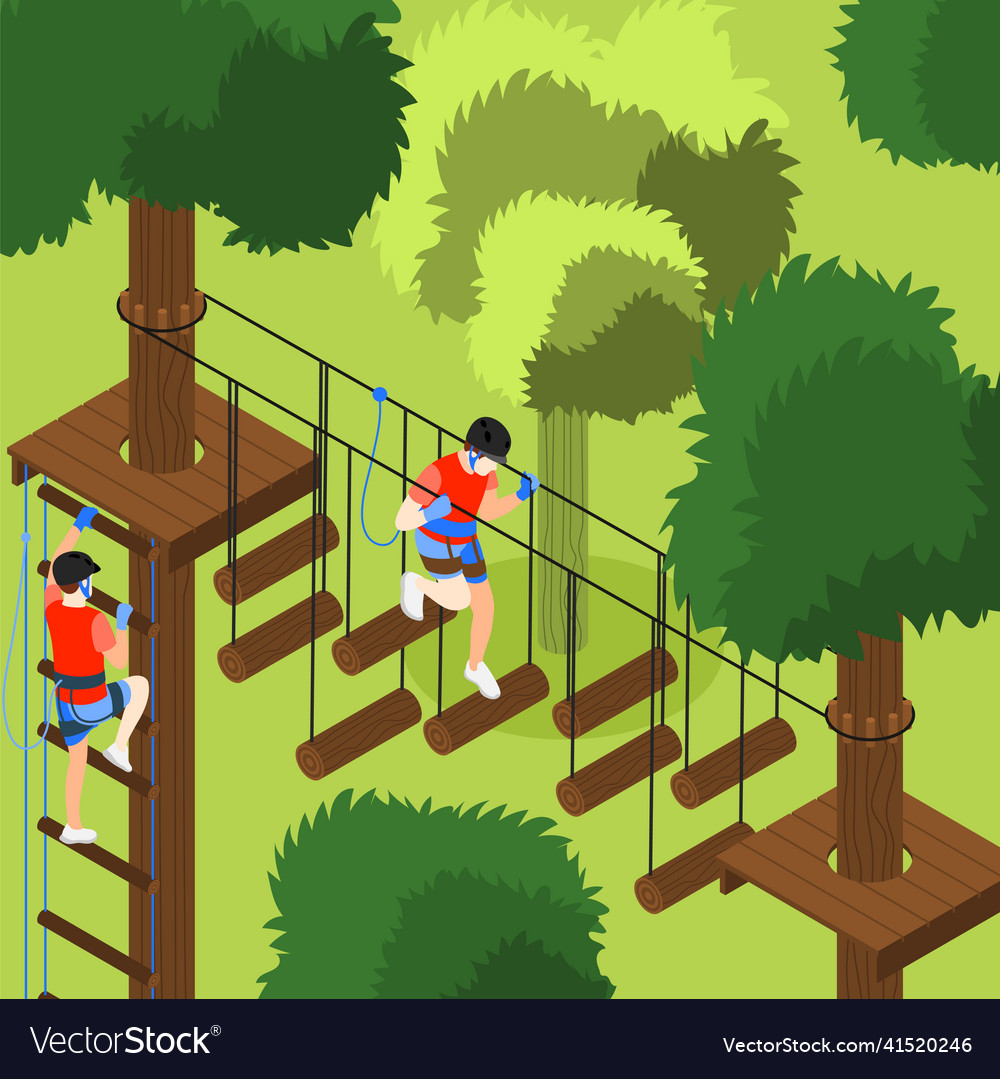 Добудуй щаблі драбини в мотузковому парку
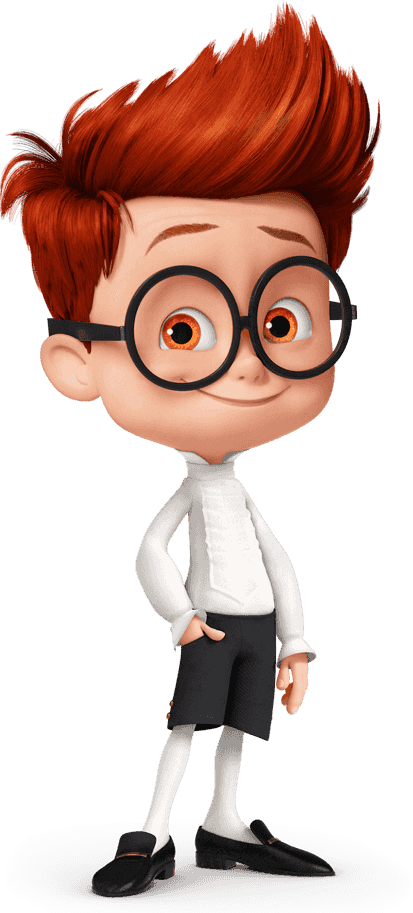 Сторінка
48
№ 5
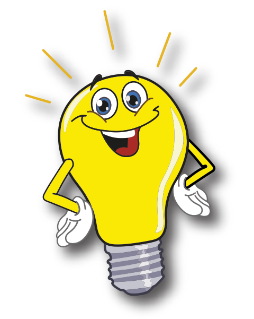 Логічне завдання
Мавпочка вирушає в путь у п'ятому вагоні з голови потяга, а жирафа - у третьому
з хвоста потяга. Чи можуть вони опинитися в одному вагоні, якщо в потягу 7 вагонів?
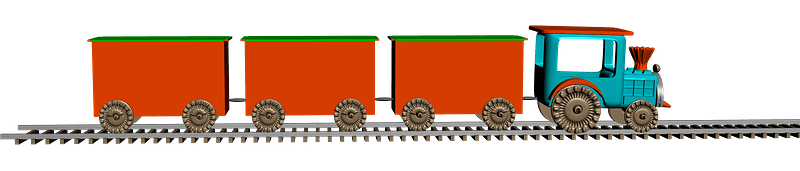 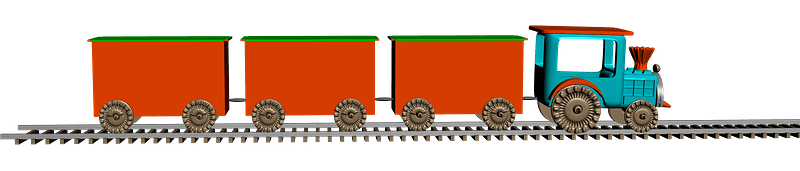 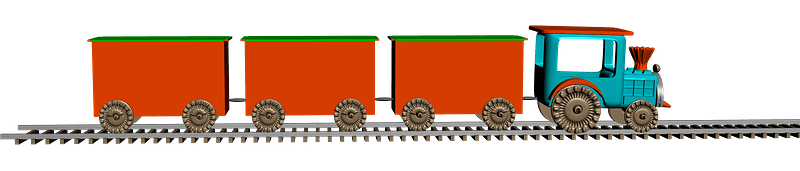 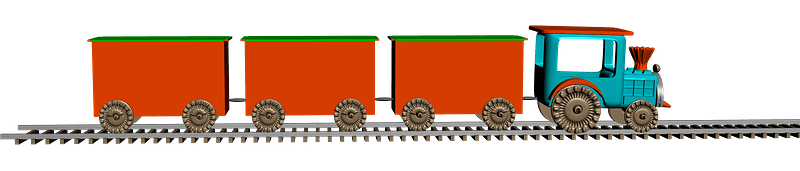 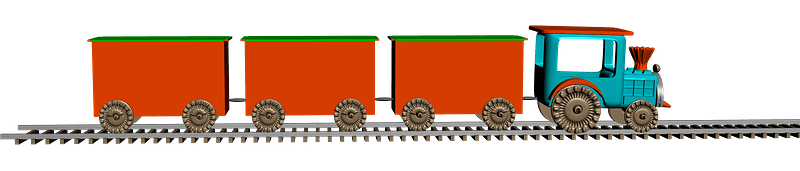 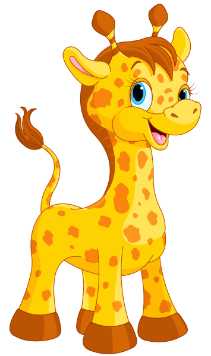 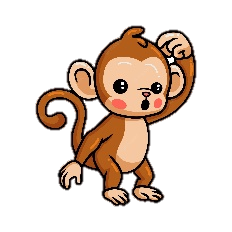 Складання потяга із геометричних фігур
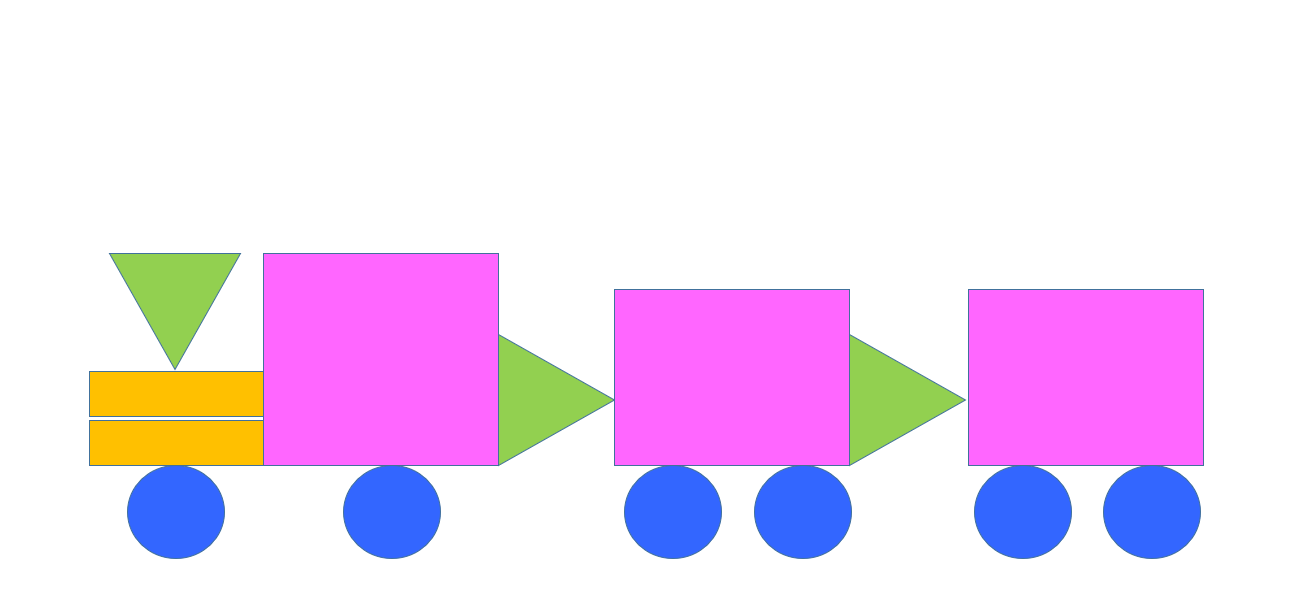 Online завдання
Відскануй QR-код або натисни жовтий круг!
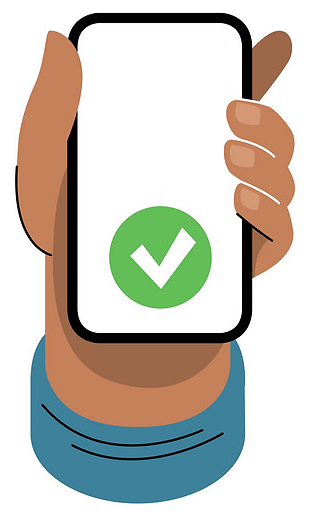 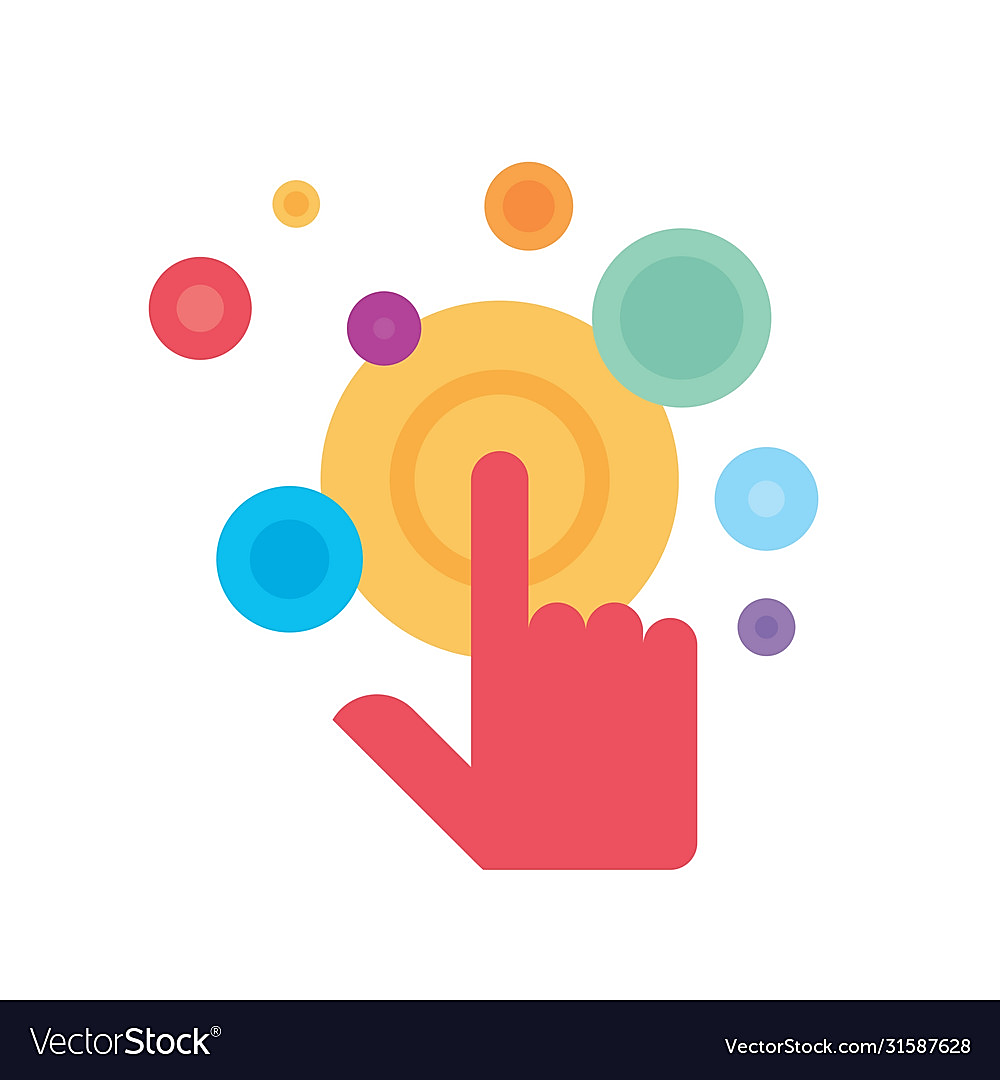 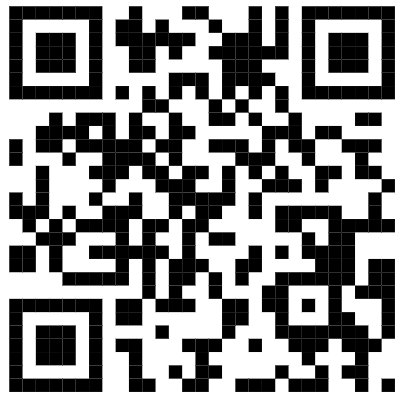 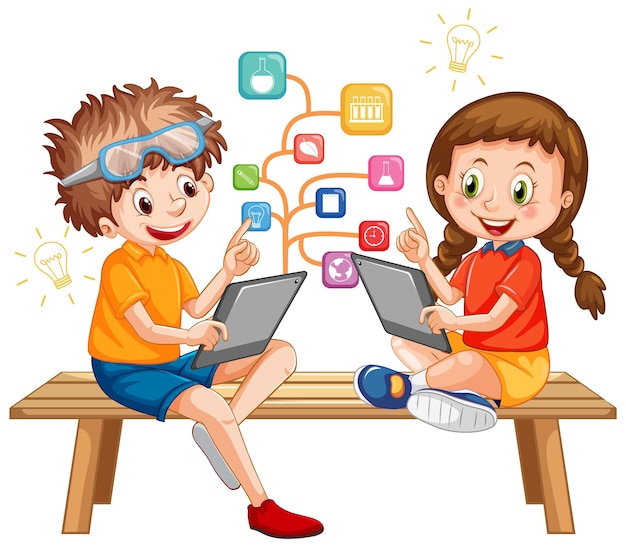 Online завдання
Відскануй QR-код або натисни жовтий круг!
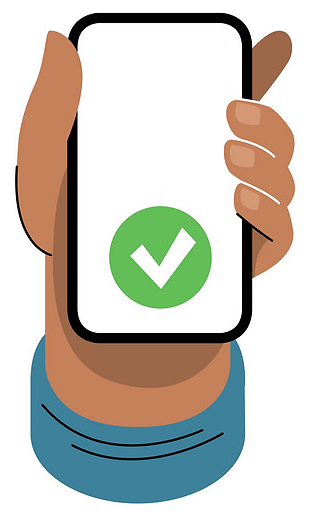 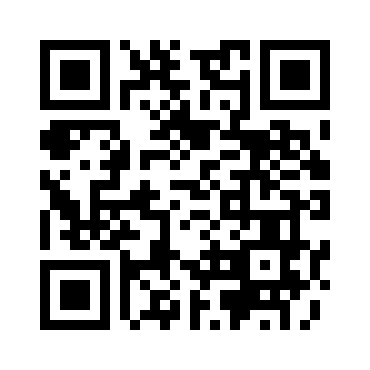 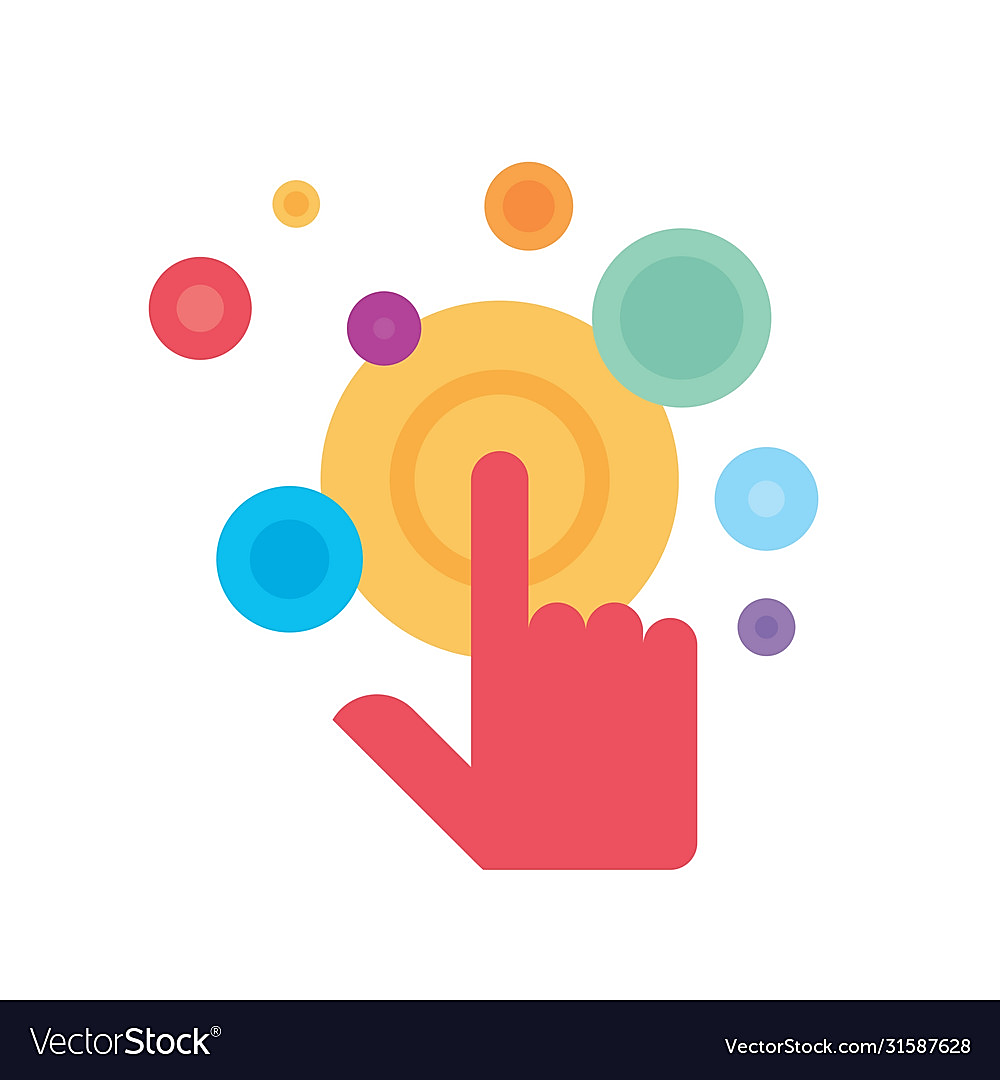 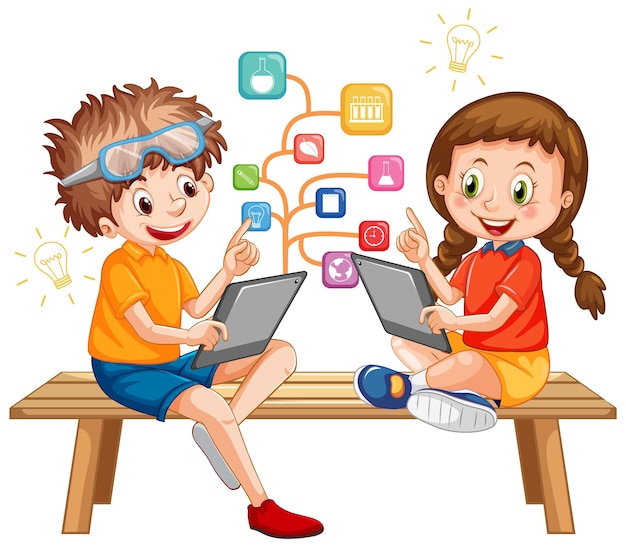 Рефлексія. Вправа «Скриньки настрою»
В яку скриньку ви покладете враження від уроку?
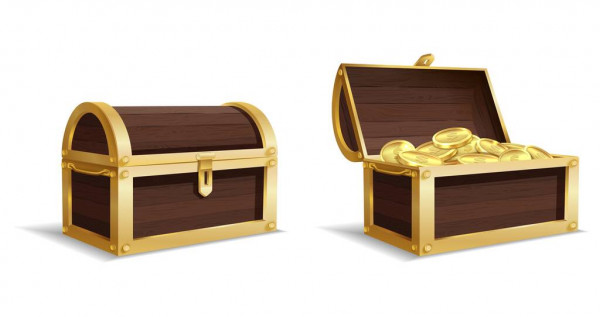 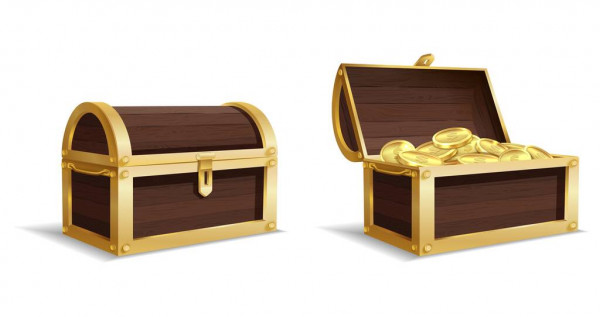 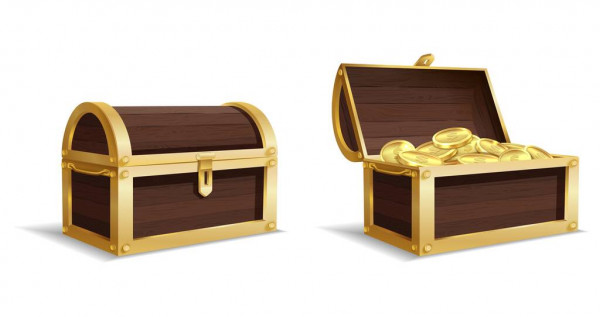 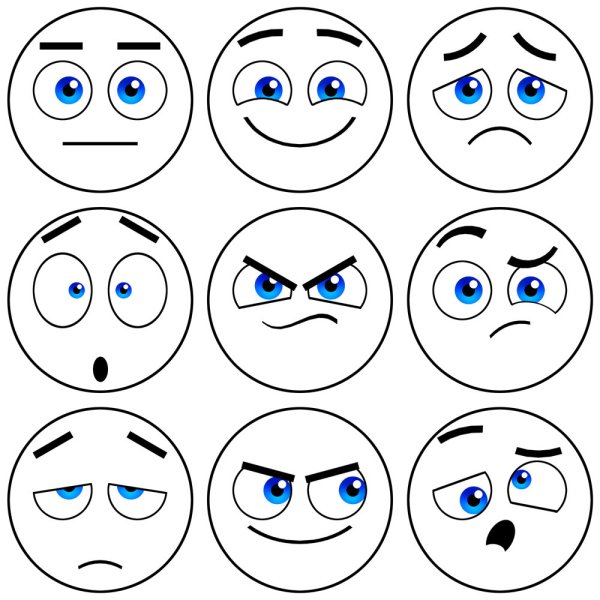 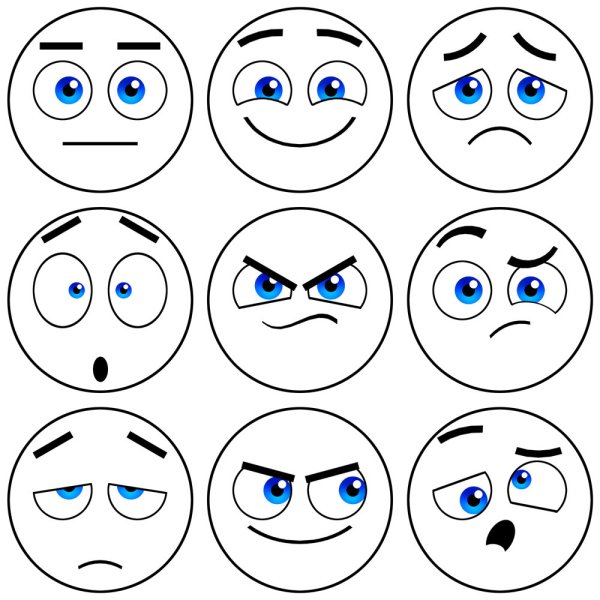 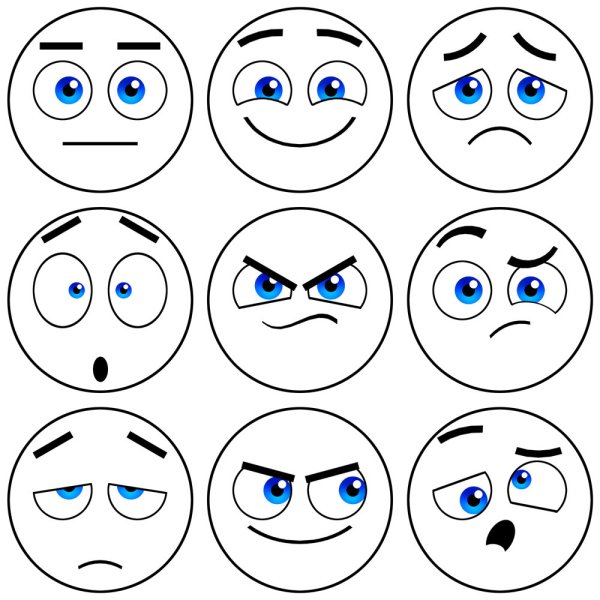 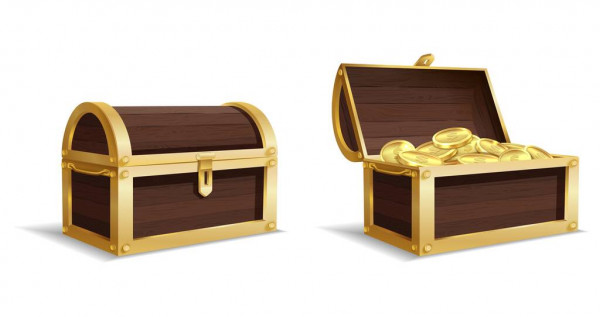 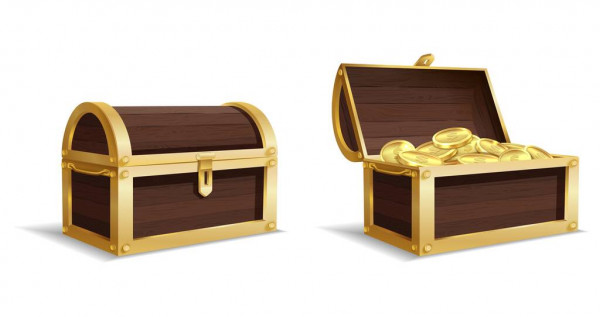 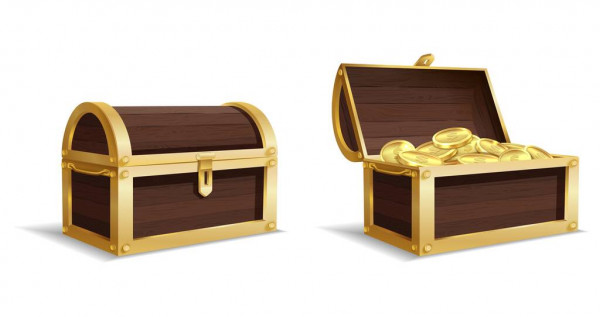 Скринька радості
Скринька  подиву
Скринька суму